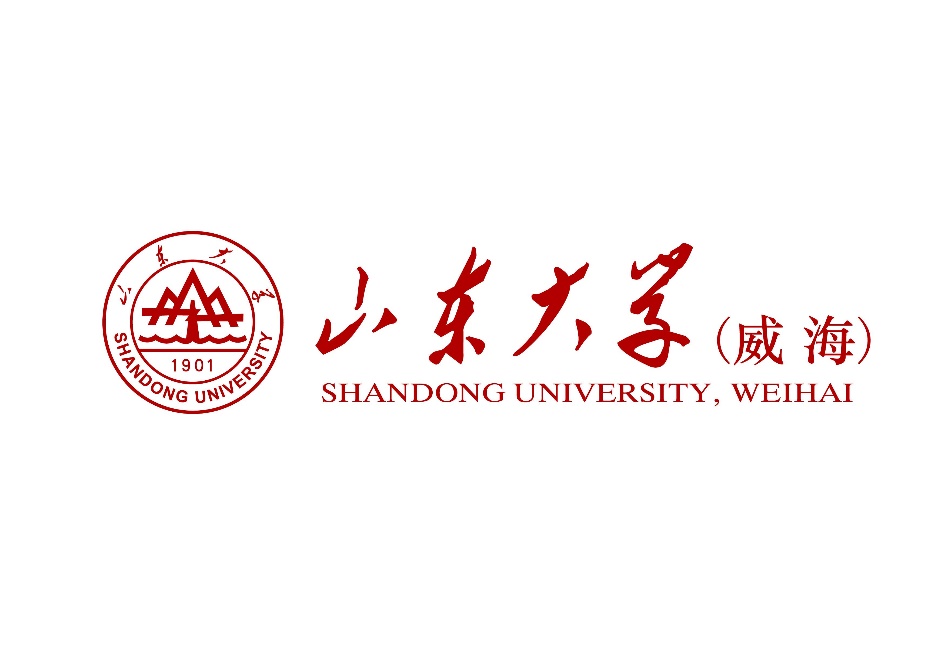 (威 海)
WEIHAI
Second Order Non-dissipative Currents 
In a Chiral System
Gao Jian-Hua  高建华

Shandong University,  Weihai,  China
1. arXiv:2003.04517  S.Z. Yang, J.H. Gao,  Z.T. Liang, Q. Wang
2. arXiv:2005.08512  C. Zhang, R.H. Fang, J.H. Gao, D.F. Hou 
3. arXiv:1802.06216   J.H. Gao,  Z.T. Liang,  Q. Wang,  X.N. Wang
The 138th  HENPIC seminar,  Apr. 22  2021
1
Outline
Introduction
Wigner functions up to 2nd order 
Non-dissipative Currents  up to 2nd order
General solution up to 2nd order
Summary
2
Chiral  effects in HIC
First order currents !
Chiral Magnetic Effect
Chiral Vortical Effect
/
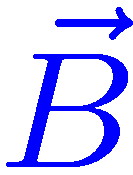 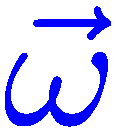 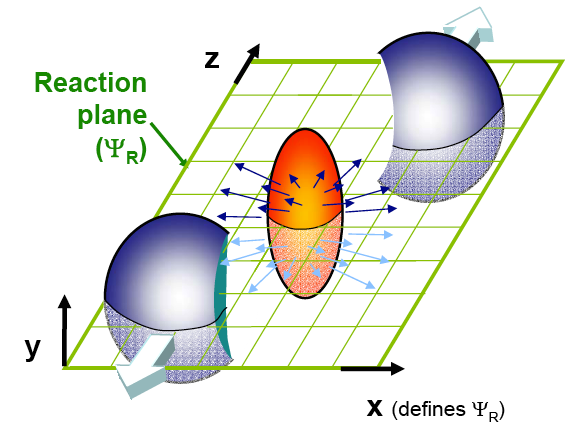 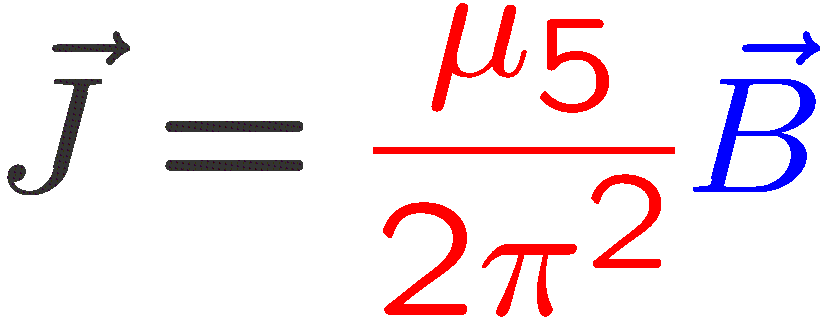 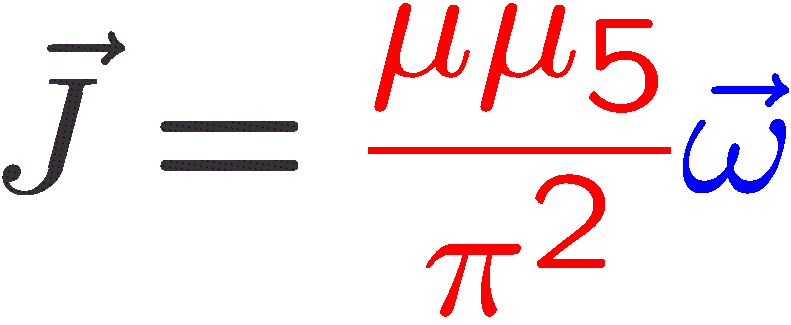 Made by Chun Shen
Chiral Separate  Effect
Local Polarization Effect
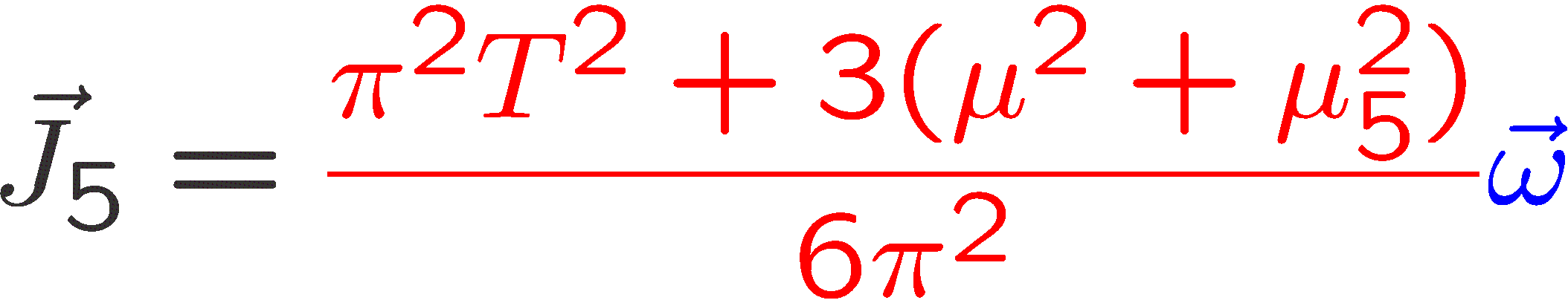 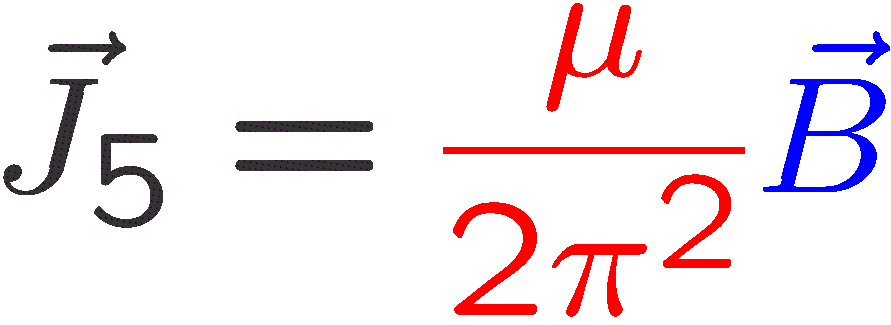 Non-dissipative !
Kharzeev, Prog.Part.Nucl.  (2014) arXiv:1312.3348 ;   Kharzeev, Liao, Voloshin, Prog.Part.Nucl. (2016) arXiv:1511.04050 ; 
Huang, Rept. Prog. Phys. (2016) arXiv:1509.04073 ;  Hattori, Huang, Nucl.Sci.Tech. (2017) arXiv: 1609.00747
JHG, Ma, Pu, Wang , Nucl.Sci.Tech.  (2020) arXiv:2005.10432 ……
3
Theoretical  methods
Kharzeev PRD(2009),  Landsteiner PRL(2011), Fukushima NPA(2010), Hou JHEP(2011) … …
Quantum Field Theory
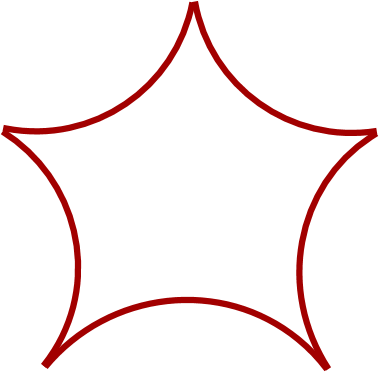 Anomalous Hydrodynamics
Gauge/Gravity Duality
Son PRL(2009)
Yee PRC(2014) 
Yin  PLB(2016) 
Hongo PLB(2017) … …
Made by Chun Shen
Erdmenger  JHEP(2009)
 Yee JHEP(2009)
 Rebhan JHEP(2010); 
 Lin PRD(2013) … …
first order
currents
Wigner function approach
Chiral Kinetic theory
Gao PRL(2012)   
Chen PRL (2013) 
Hidaka PRD(2017)
Yang  PRD(2018)… …
Stephanov PRL(2012)   
Son PRD (2013) 
Manuel PRD (2014)
Huang PLB(2018)… …
4
Why second order ?
Large vorticity and magnetic fields in heavy ion collisions!


Causal issue in first order relativistic hydrodynamics!


Coupling terms between vorticity and electromagnetic fields!


Check the perturbation formalism in Wigner function approach!
Made by Chun Shen
5
Previous research
Jimenzez-Alba PRD(2015) Hattori PRL(2016)
 Becattini JHEP (2017) JHEP (2018)
Quantum Field Theory
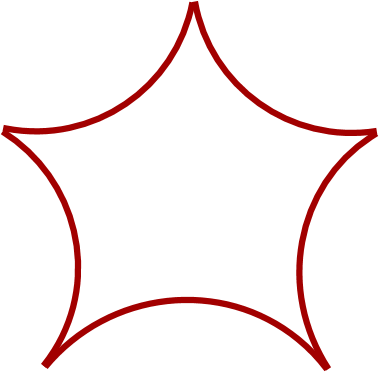 Anomalous Hydrodynamics
Gauge/Gravity Duality
Made by Chun Shen
Kharzeev PRD(2011)
 S. Li 2011.12318
 Yamamoto 2103.13208
Banerjee JHEP(2012) 
 Bhattacharyya JHEP(2014)
 Megias JHEP (2014)  
 Y. Bu EPJC (2020)
second order
currents
Chiral Kinetic theory
Wigner function approach
Satow PRD(2014)
 Gorbar PRD(2017) PRD(2017)
 Abbasi JHEP(2019)
Hidaka PRD(2018) PRD(2018)
Hayata 2012.12494
Yang PRD(2020) : this talk 
S. Lin 2103.11577
6
Wigner function and equation
Density matrix in QED:
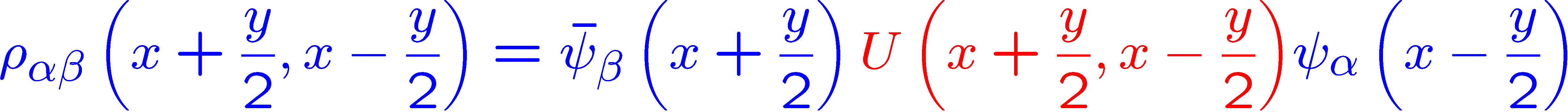 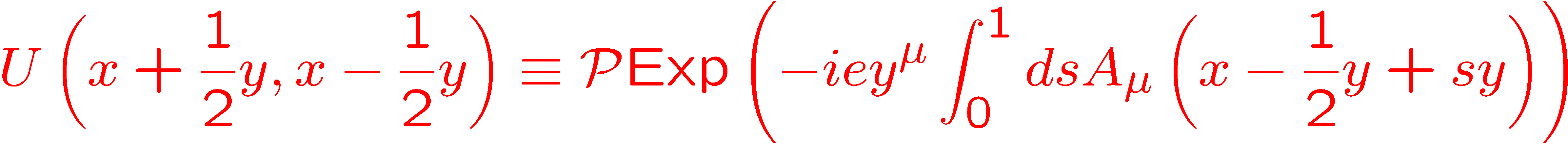 Gauge link / Wilson line:
Wigner operator
Wigner function
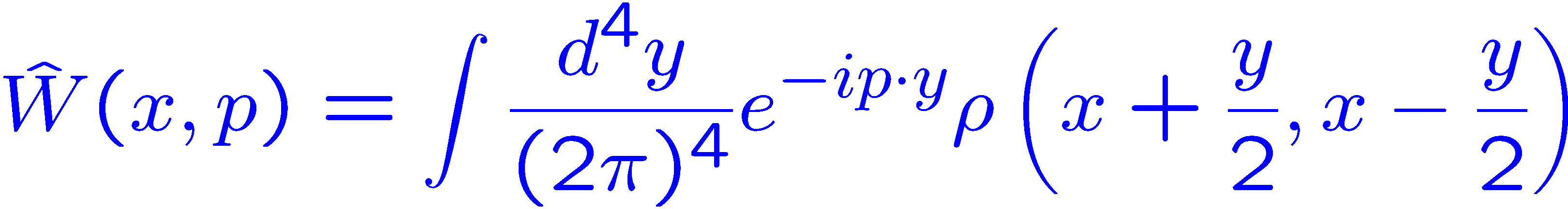 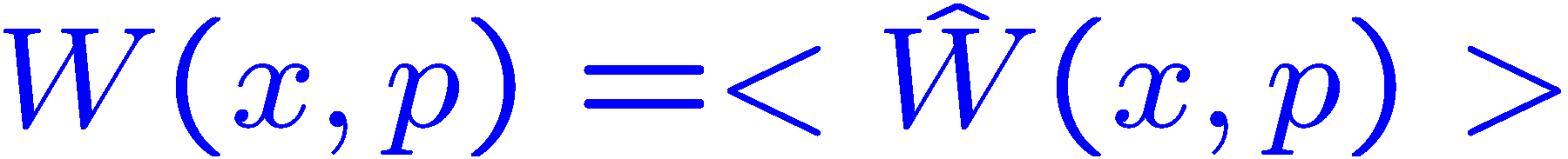 Wigner equation in background field:
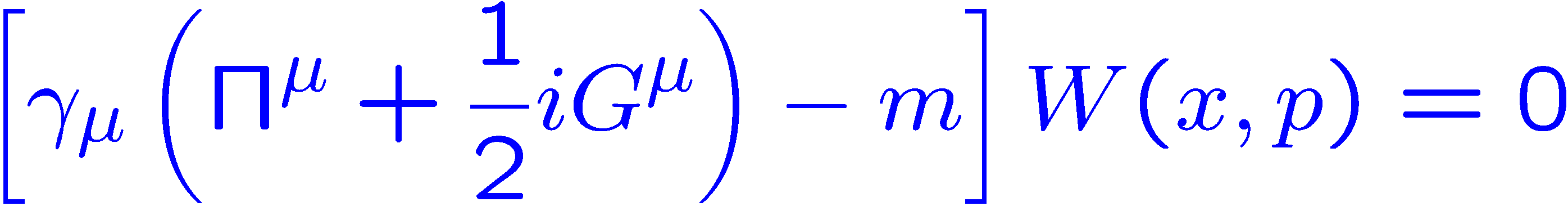 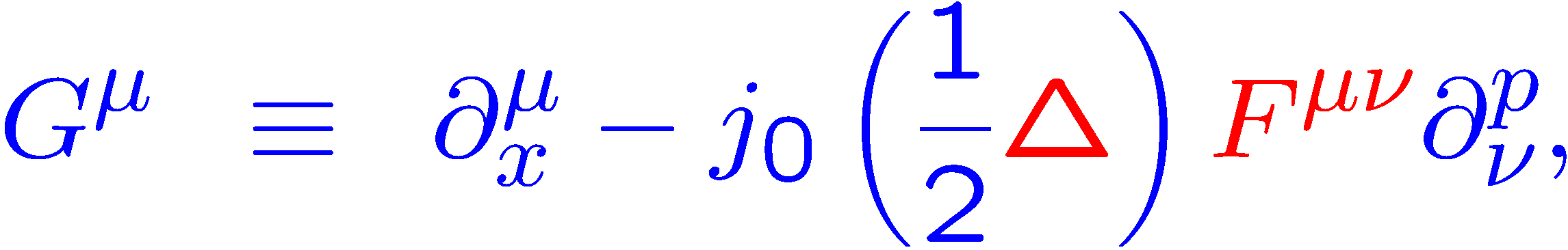 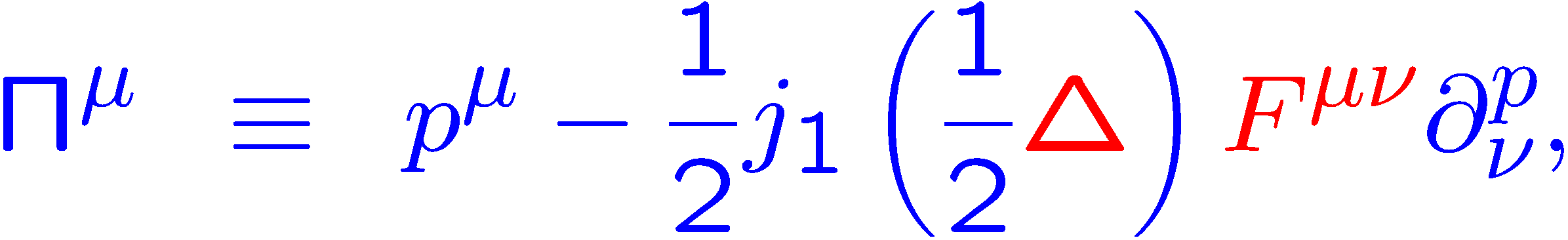 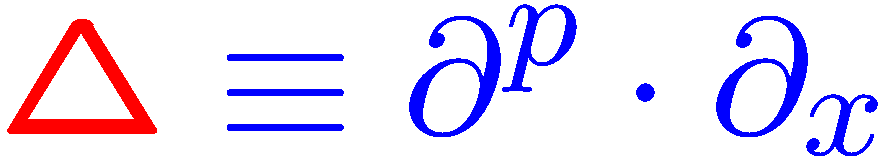 Heinz, PRL 1983;  Elze NPB 1986; Vasak AP1987
7
Chiral limit
16 Wigner functions:
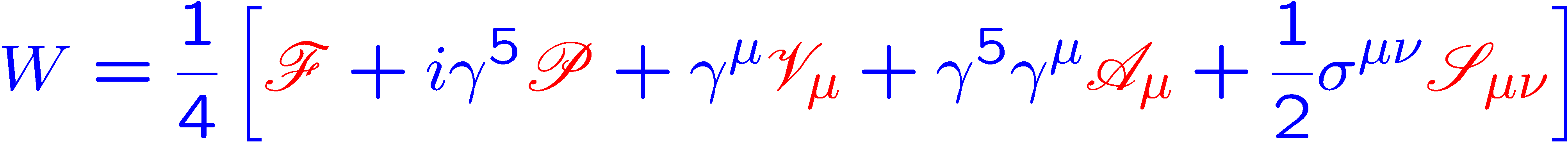 scalar       pseudo      vector          axial            tensor
32 Wigner equations:
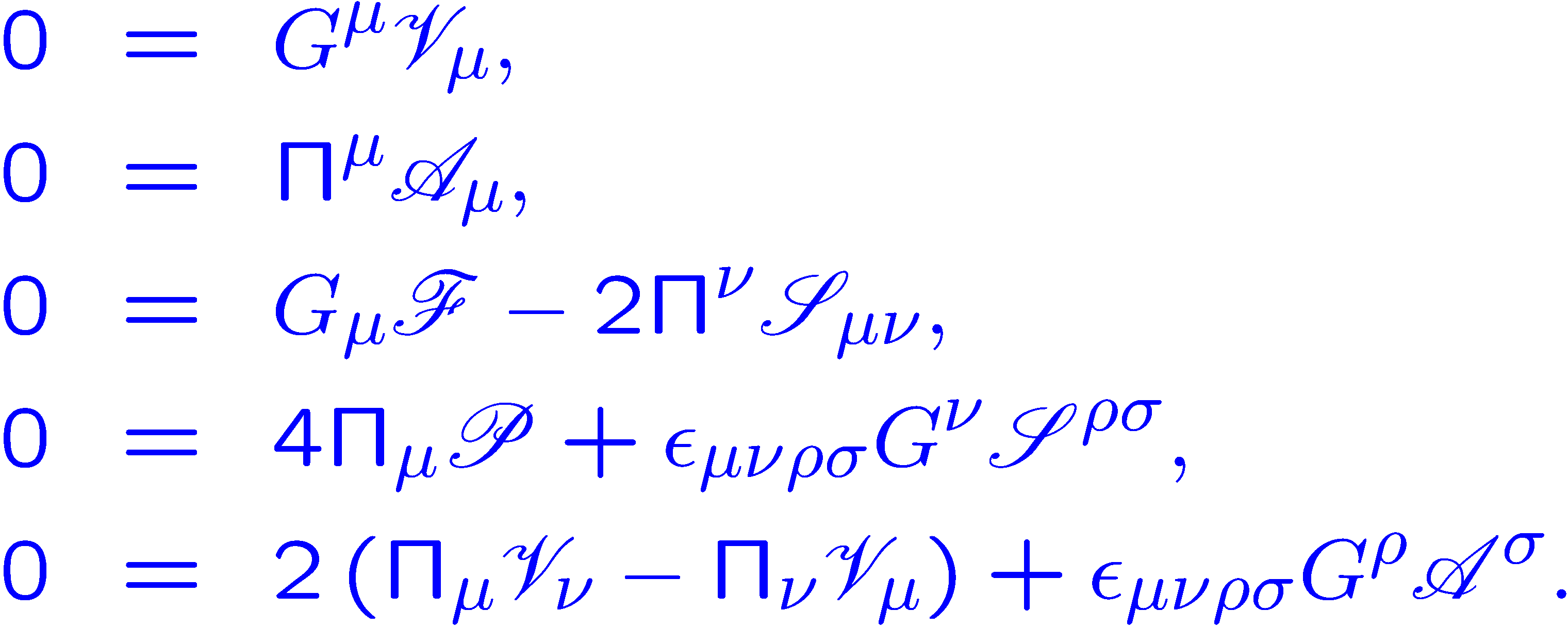 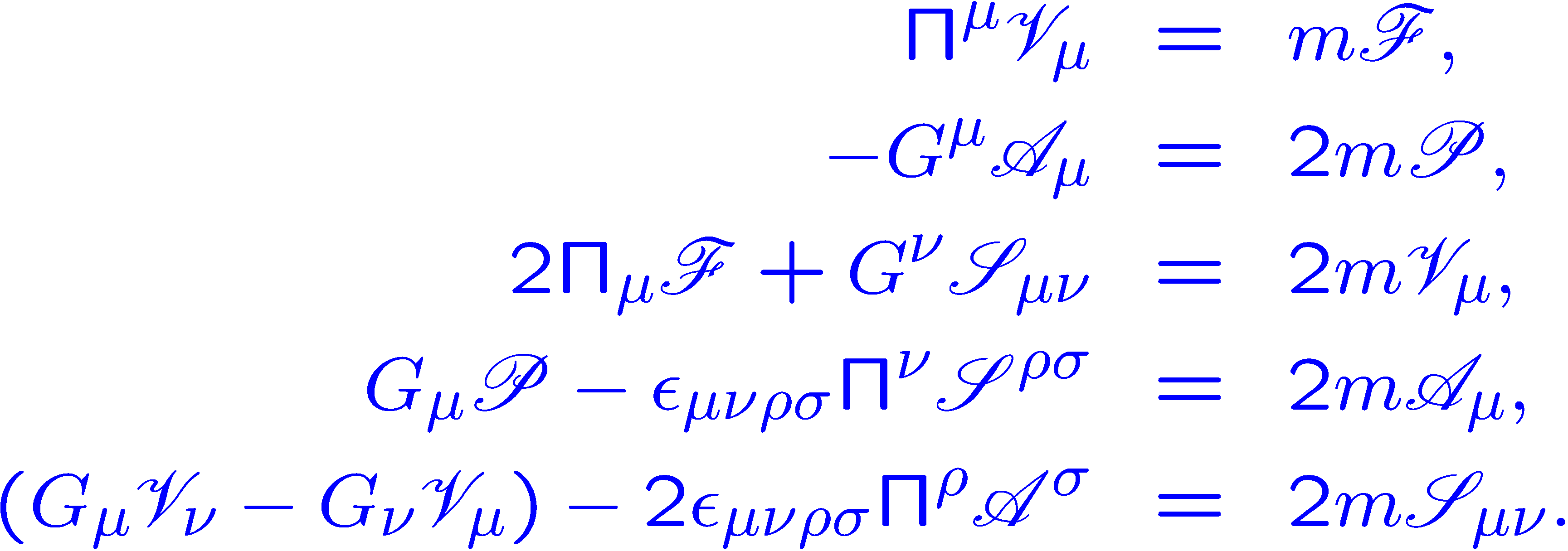 Chiral limit
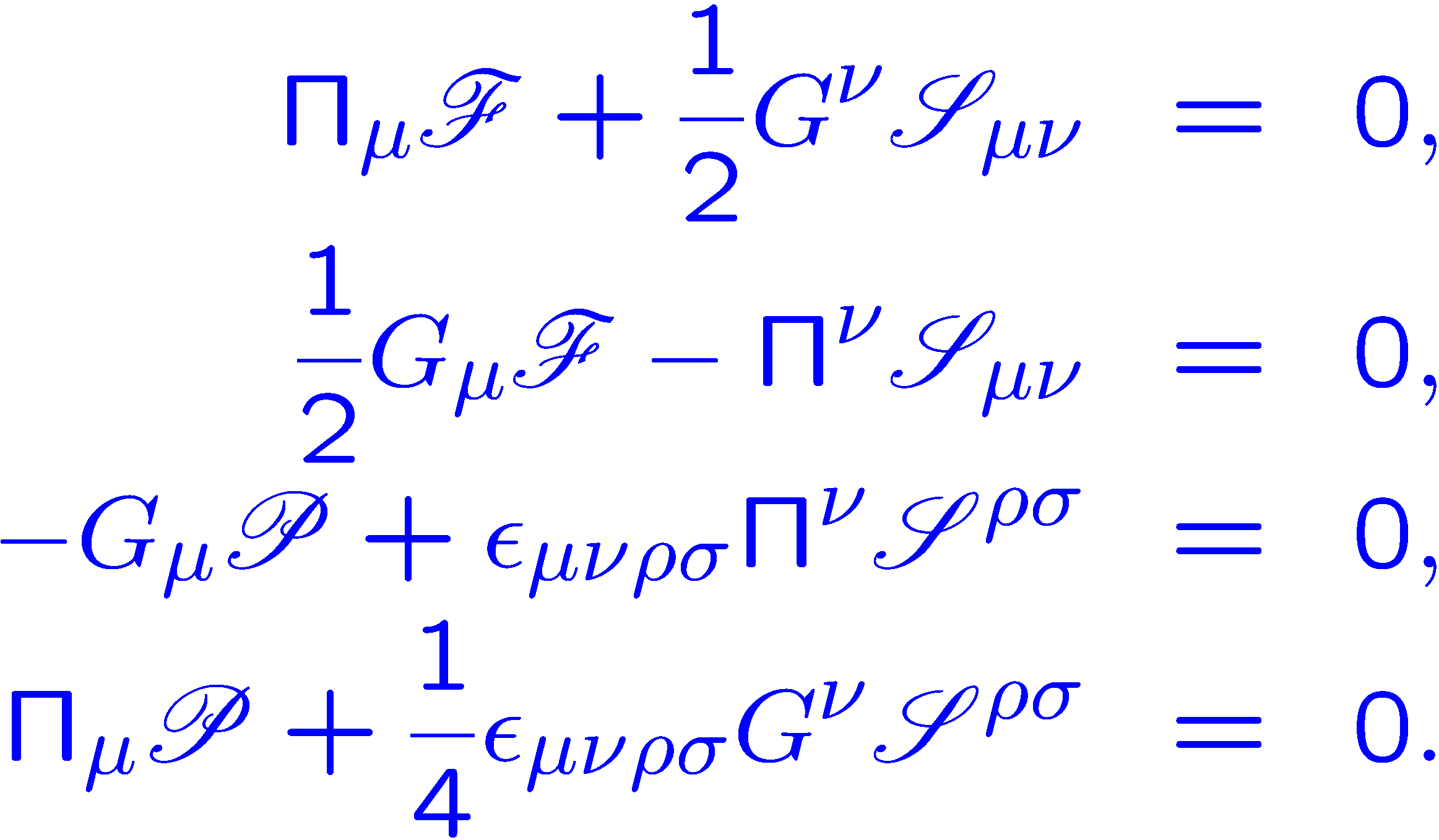 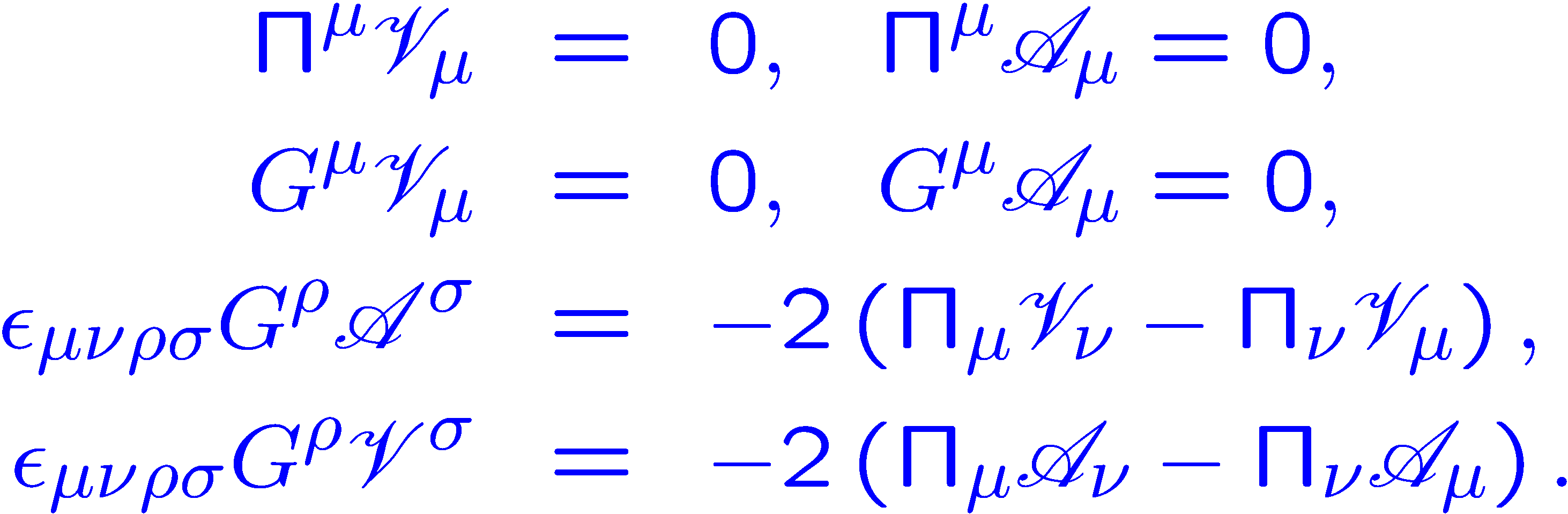 8 functions +16 equations
8 functions +16 equations
8
Right/Left-handed Basis
Chirality basis:
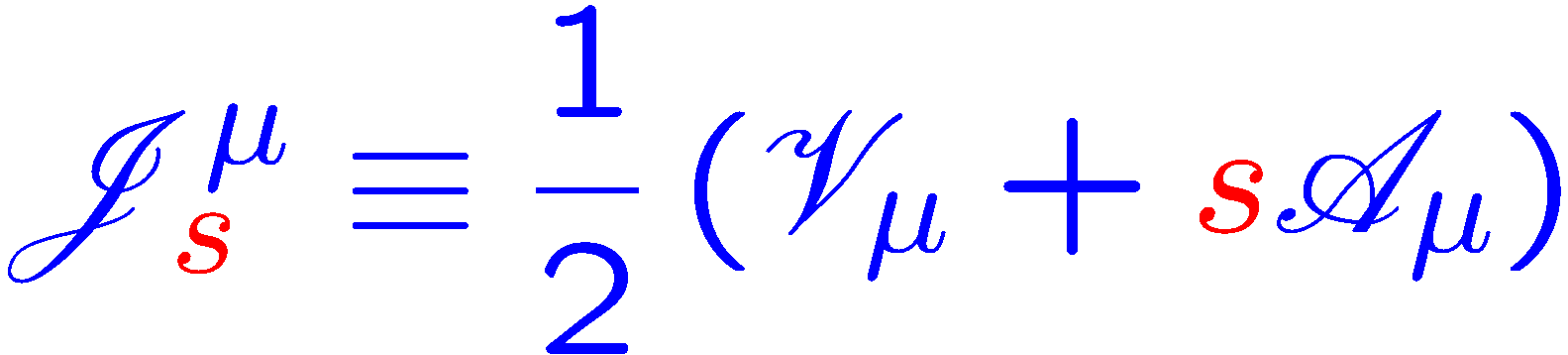 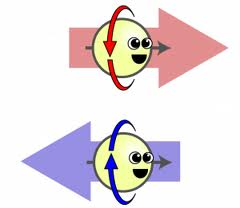 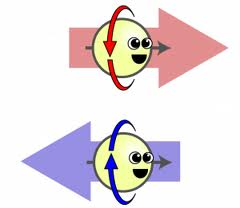 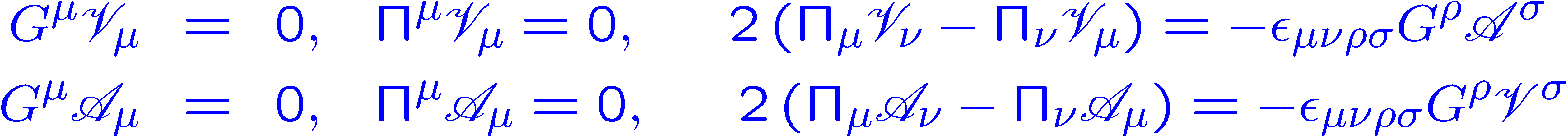 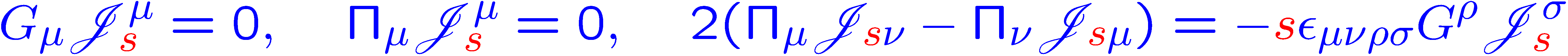 4 independent functions  +  8 coupled equations
9
DWF Theorem
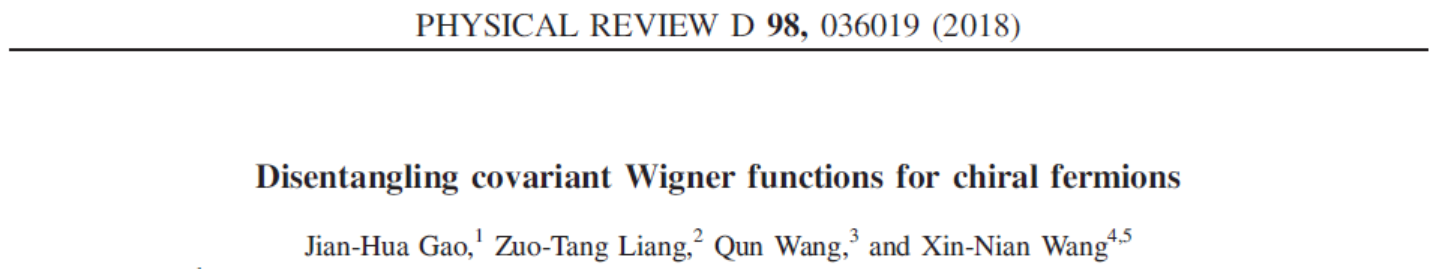 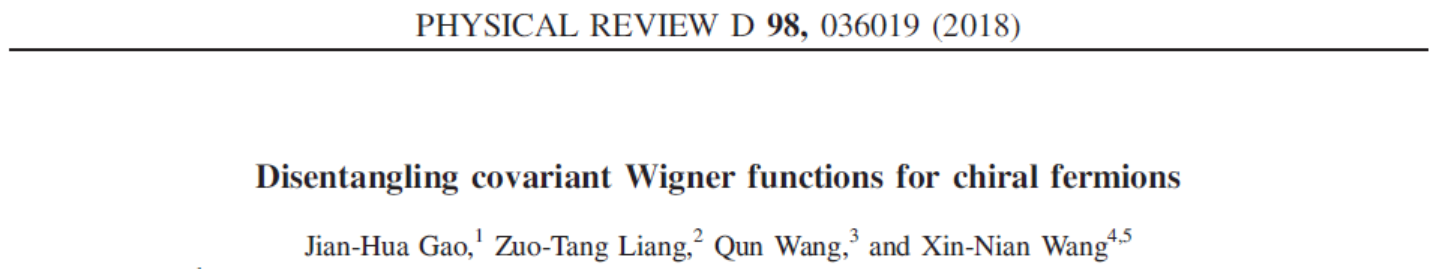 Semiclassical expansion:
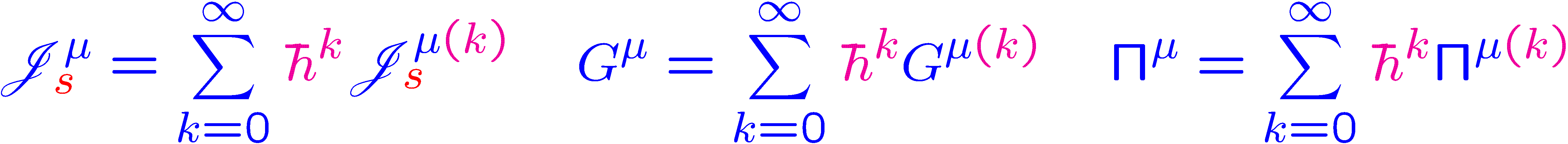 Only         is independent:
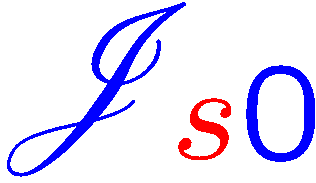 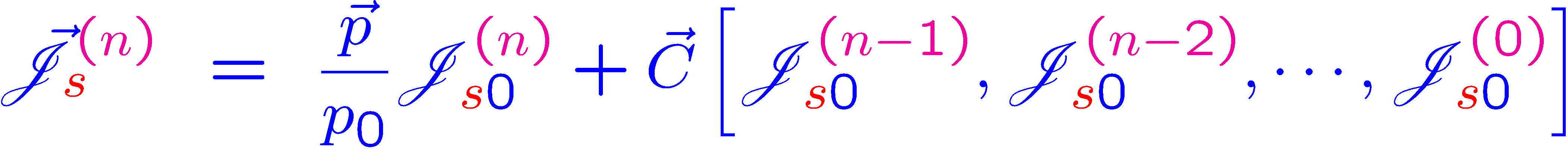 General on-shell condition:
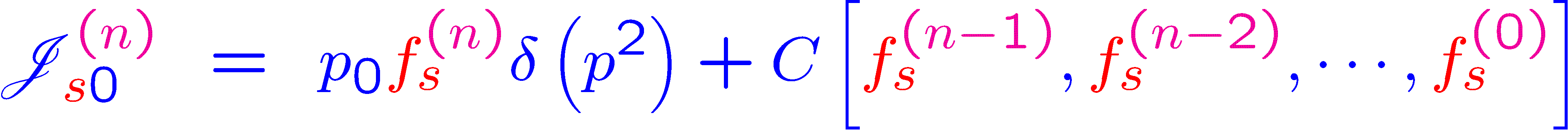 Theorem of disentanglement for chiral Wigner function (DWF theorem):
1 distribution function                    1 kinetic equation
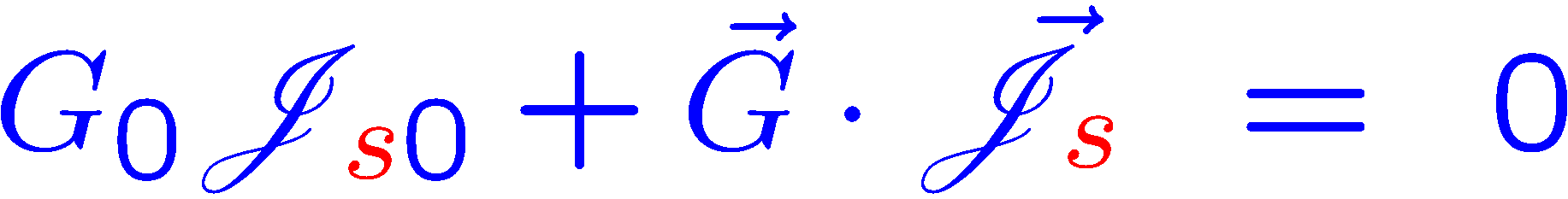 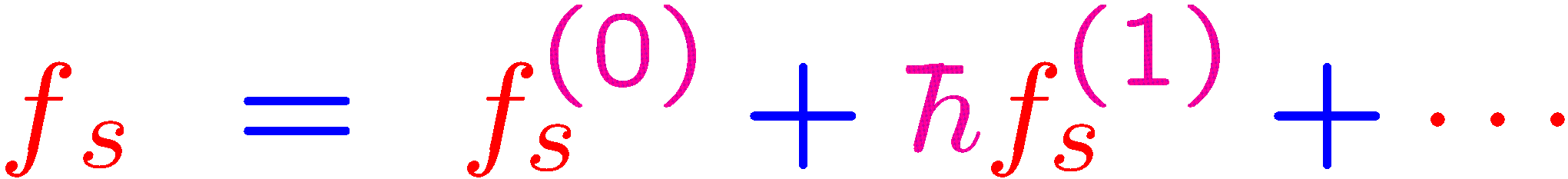 10
Global-equilibrium condition
Nondissipative currents can exist in global equilibrium !
Constant EM field：
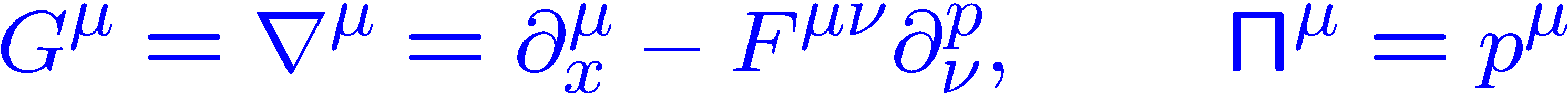 Global equilibrium condition：
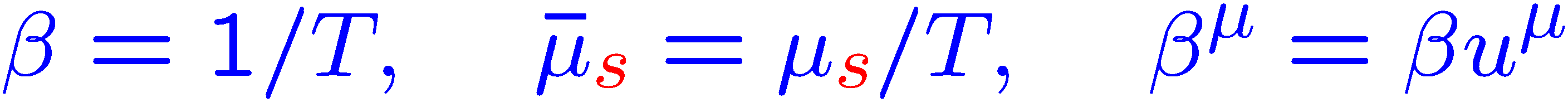 constant thermal vorticity
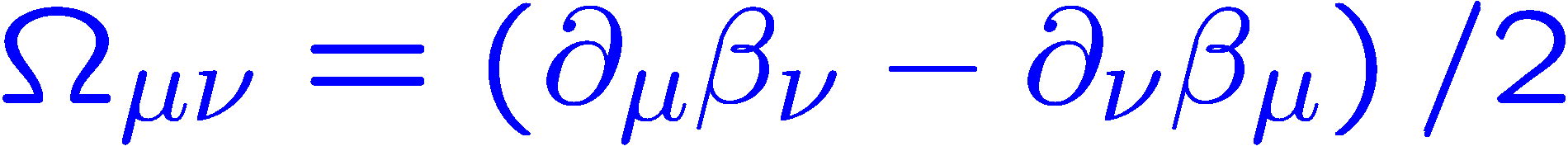 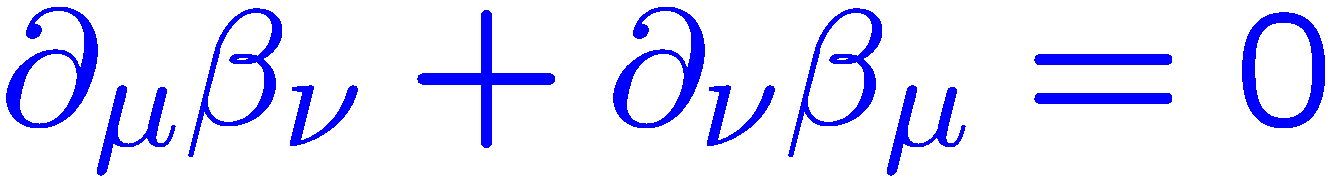 integrability condition
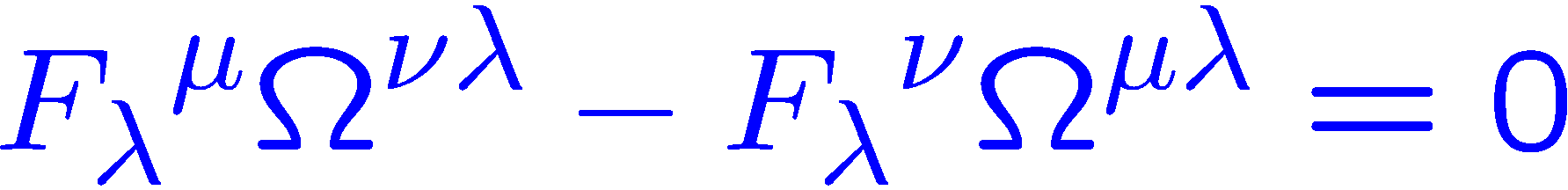 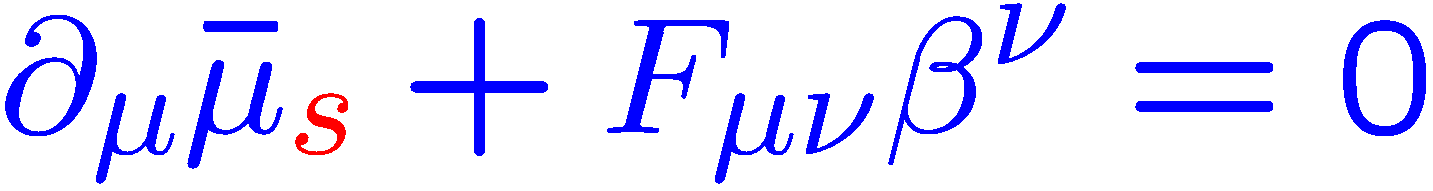 Find Wigner function order by order from Wigner equation?
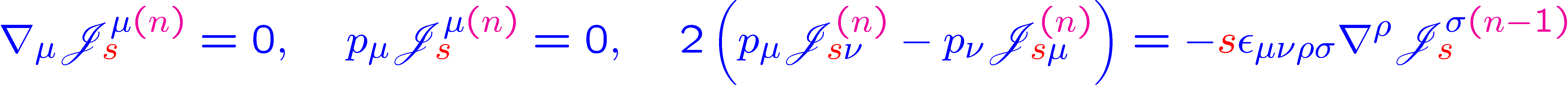 Iterative equation
nth transport equation
nth  on-shell equation
11
How to solve Wigner equation
Iterative equation:
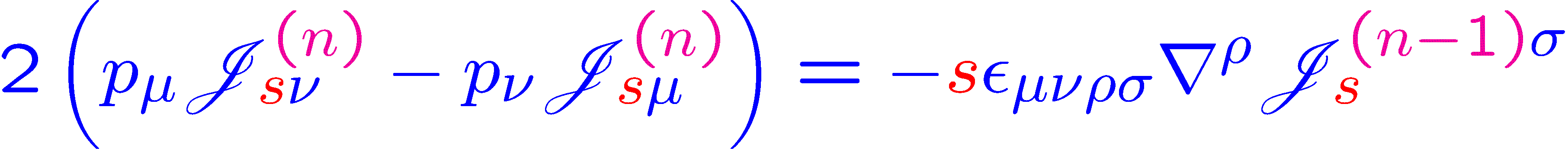 General form:
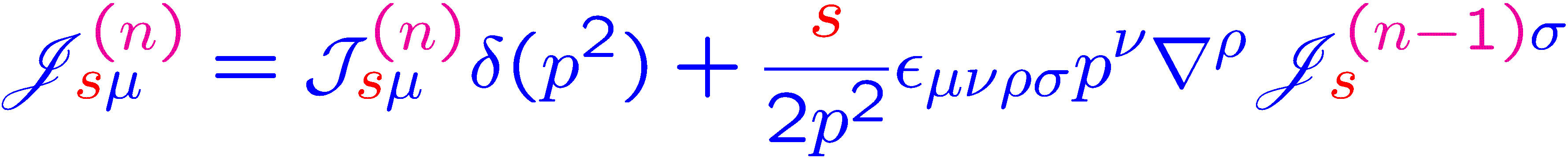 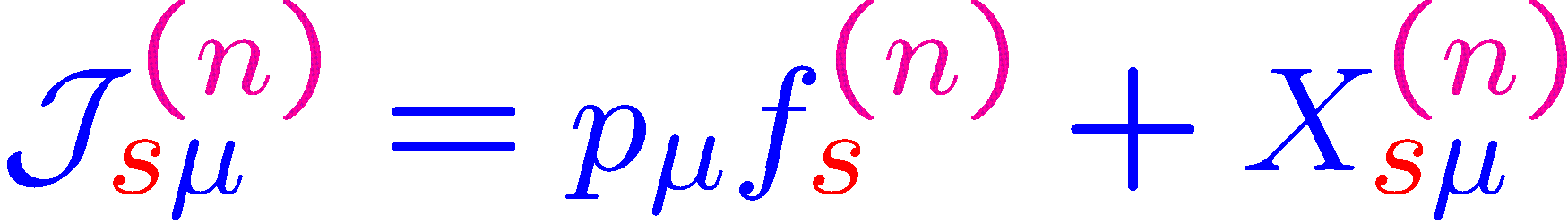 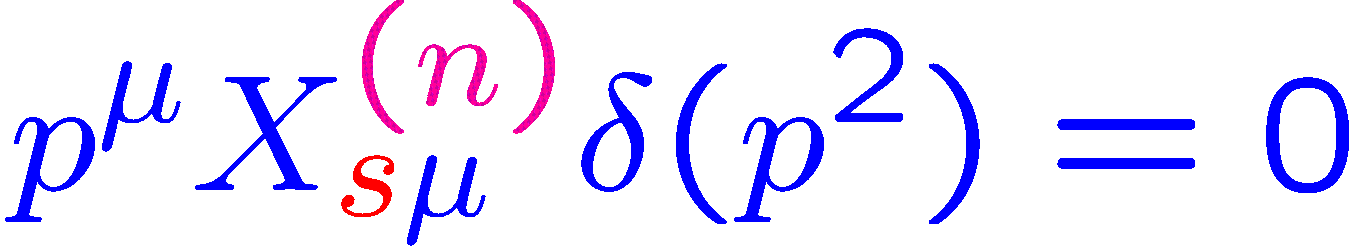 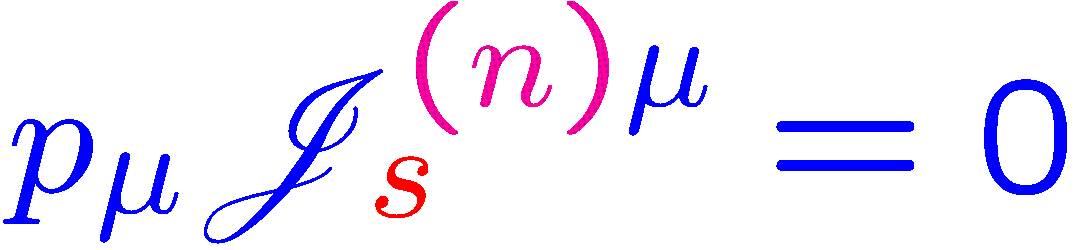 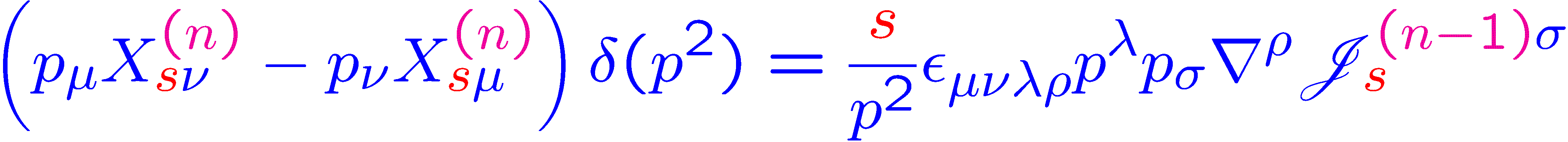 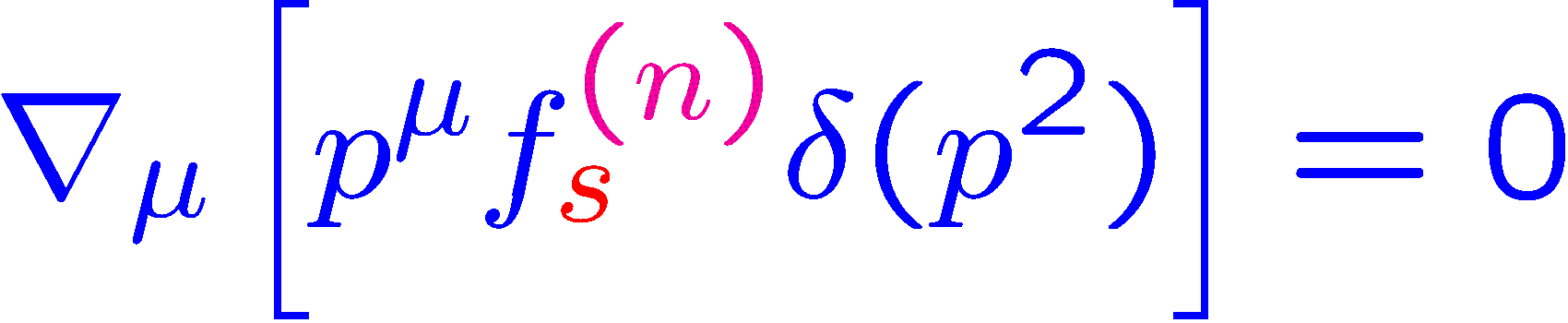 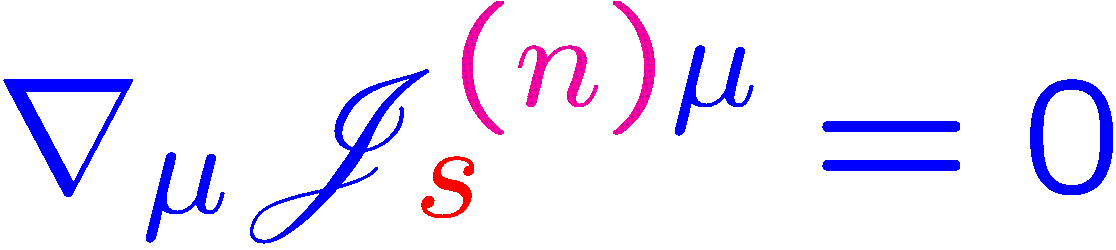 12
The zeroth-order solution
The 0th  order equations:
The 0th  order solution:
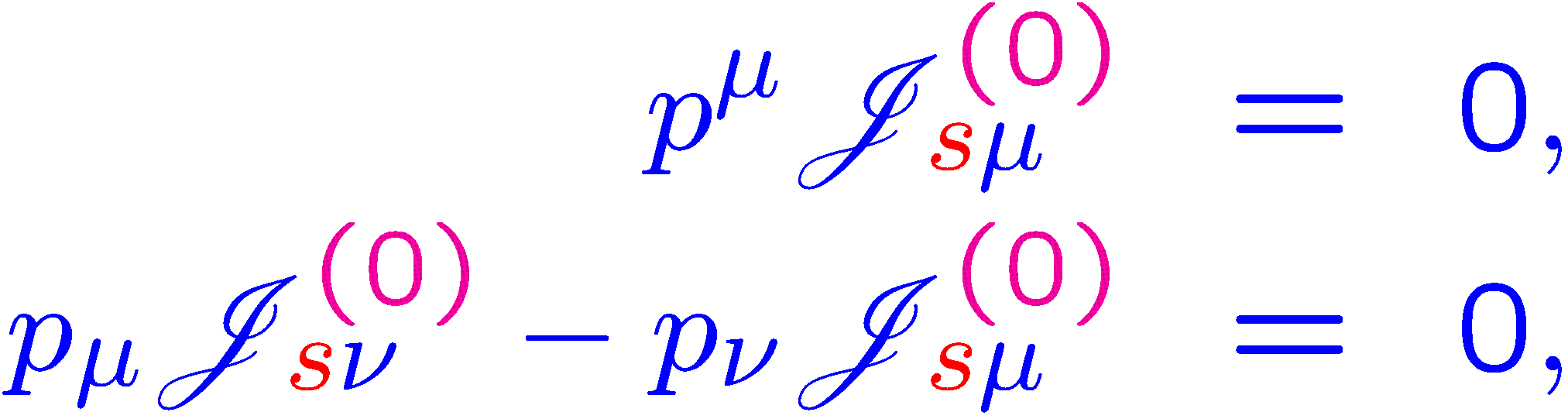 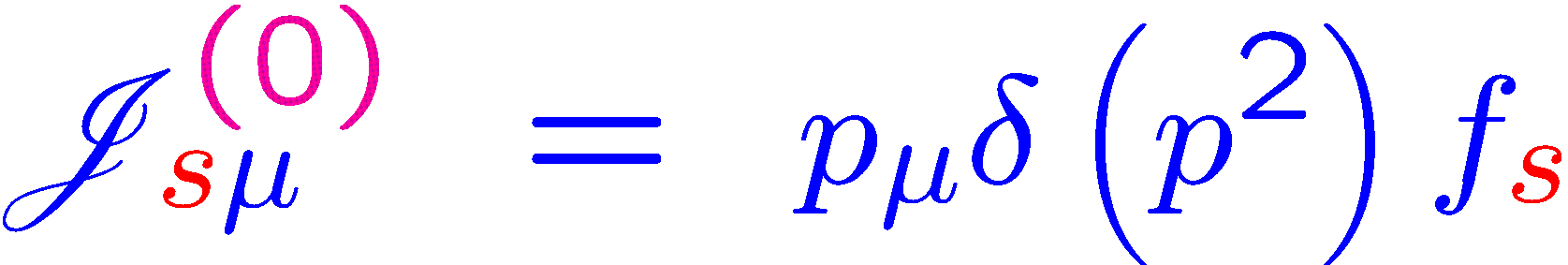 Fermi-Dirac distribution:
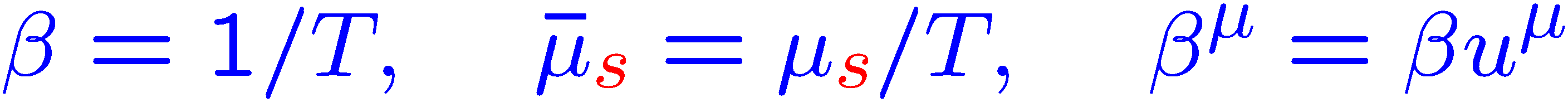 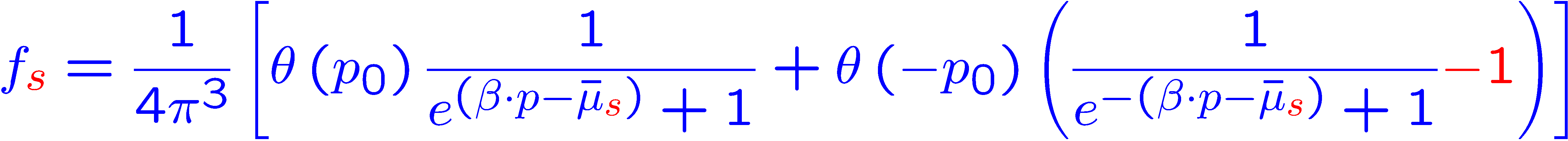 Global equilibrium condition
Vlasov equation
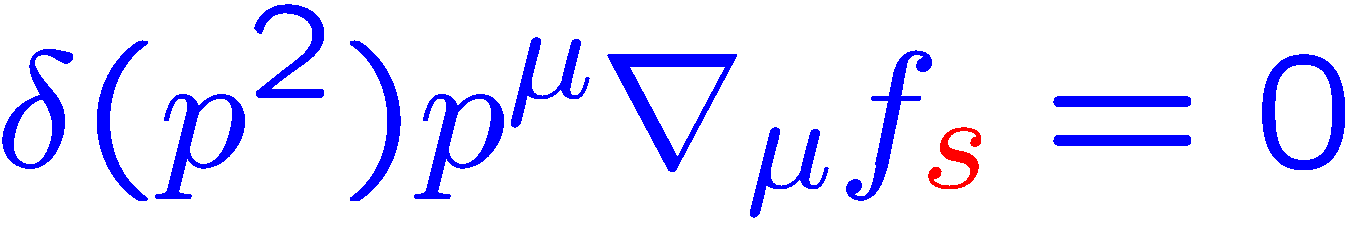 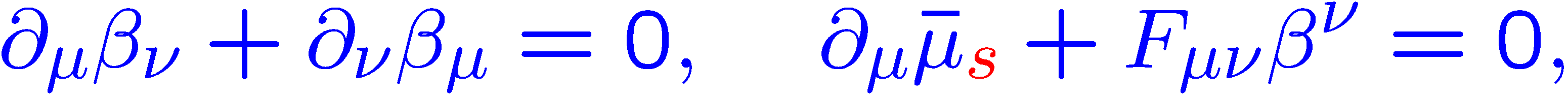 13
The first-order solution
General form for the 1st order solution:
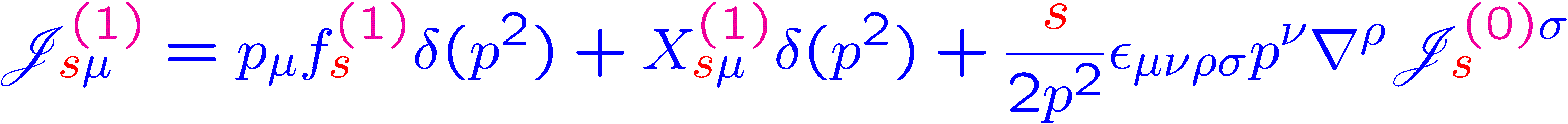 Further determine          and          :
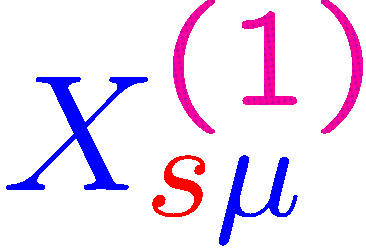 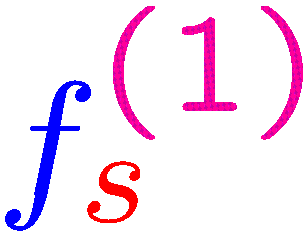 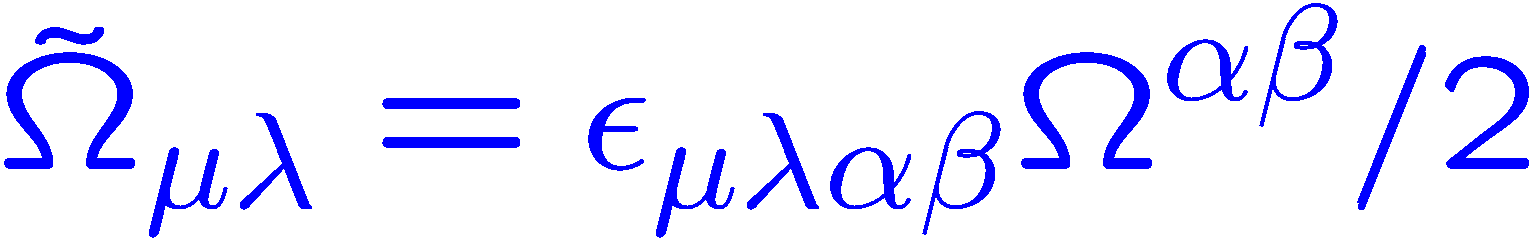 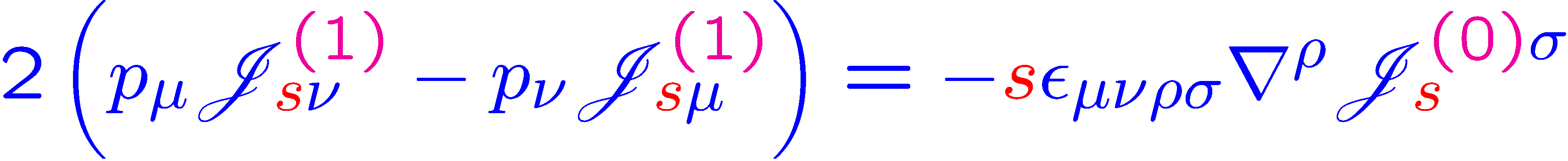 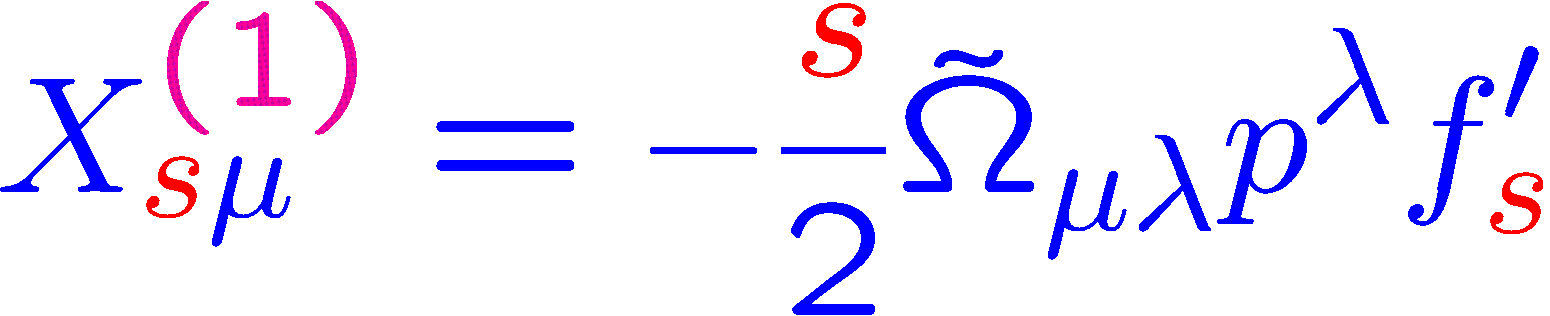 set
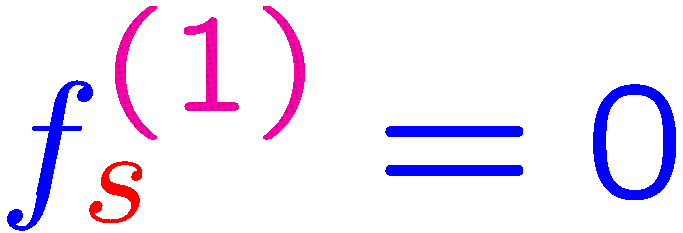 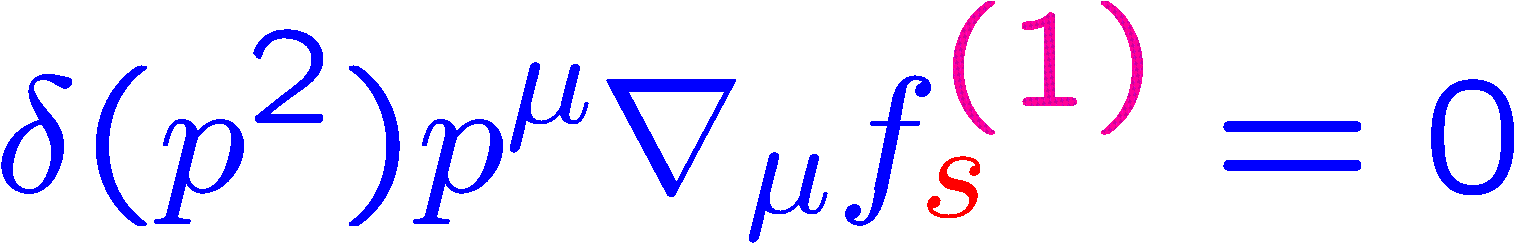 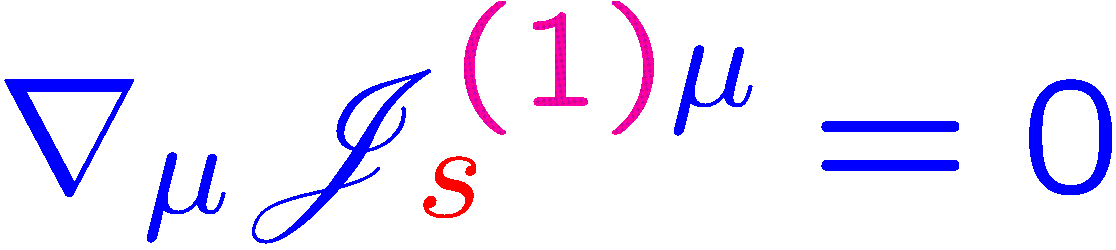 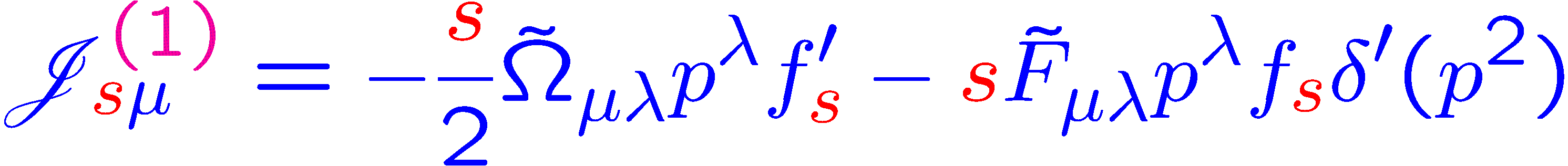 The 1st   order solution:
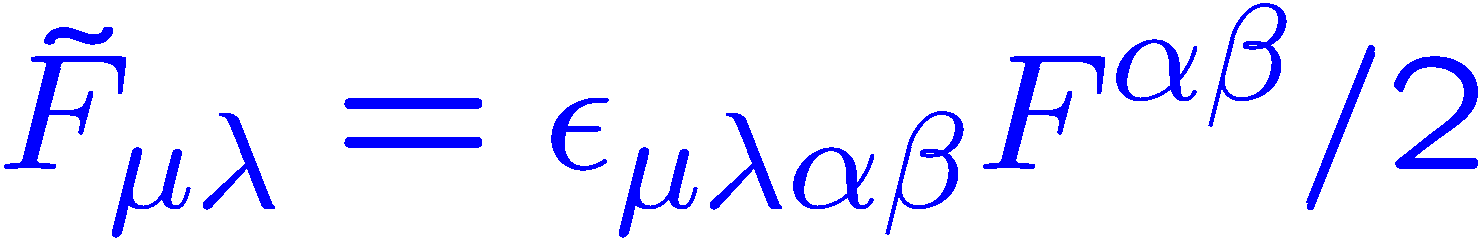 14
The second-order solution
General form for the 2nd  order solution:
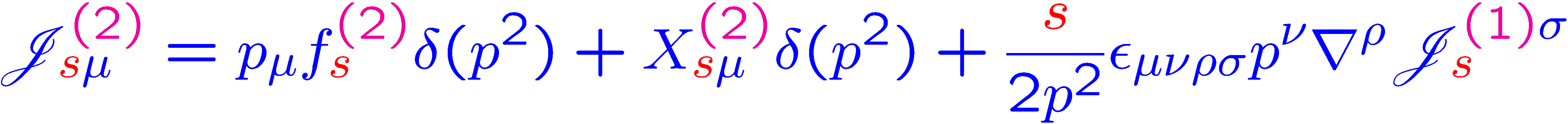 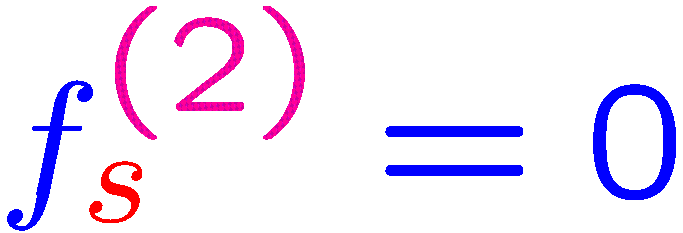 Similar to 1st order,    we can  determine                     and set
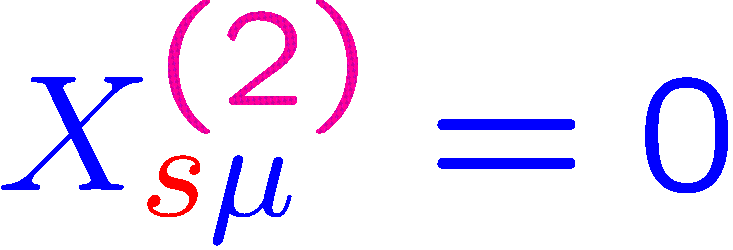 The 2nd   order solution:
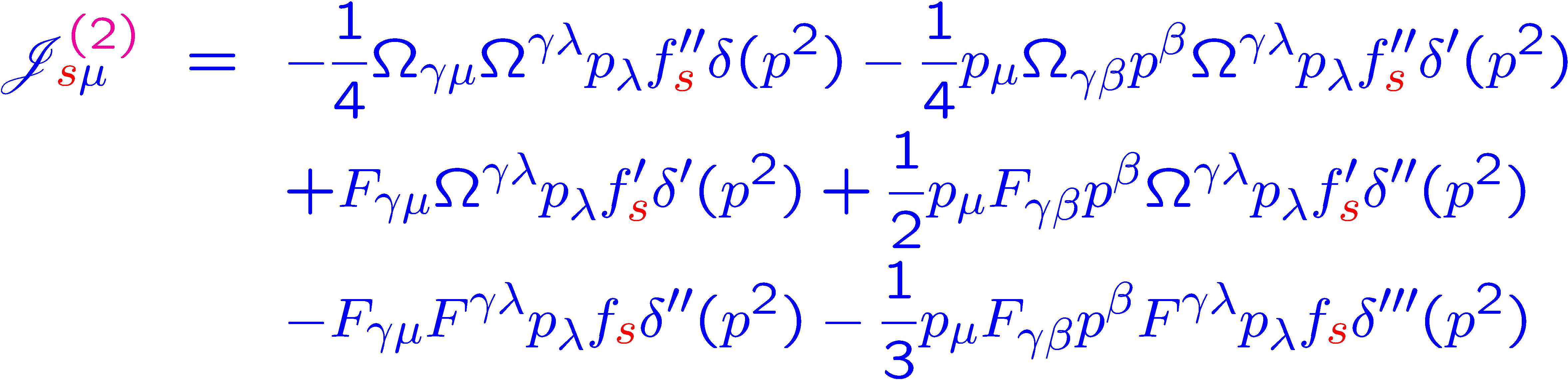 15
Solution up to 2nd order
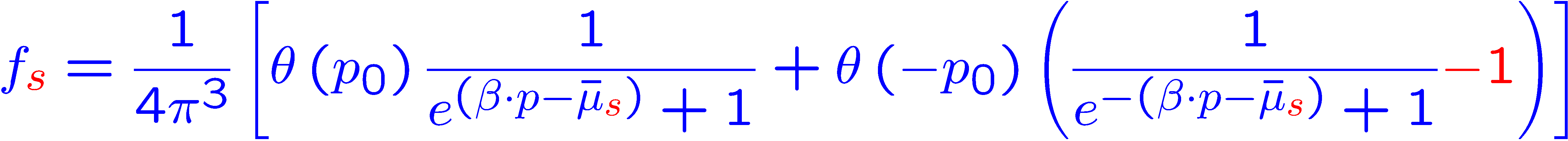 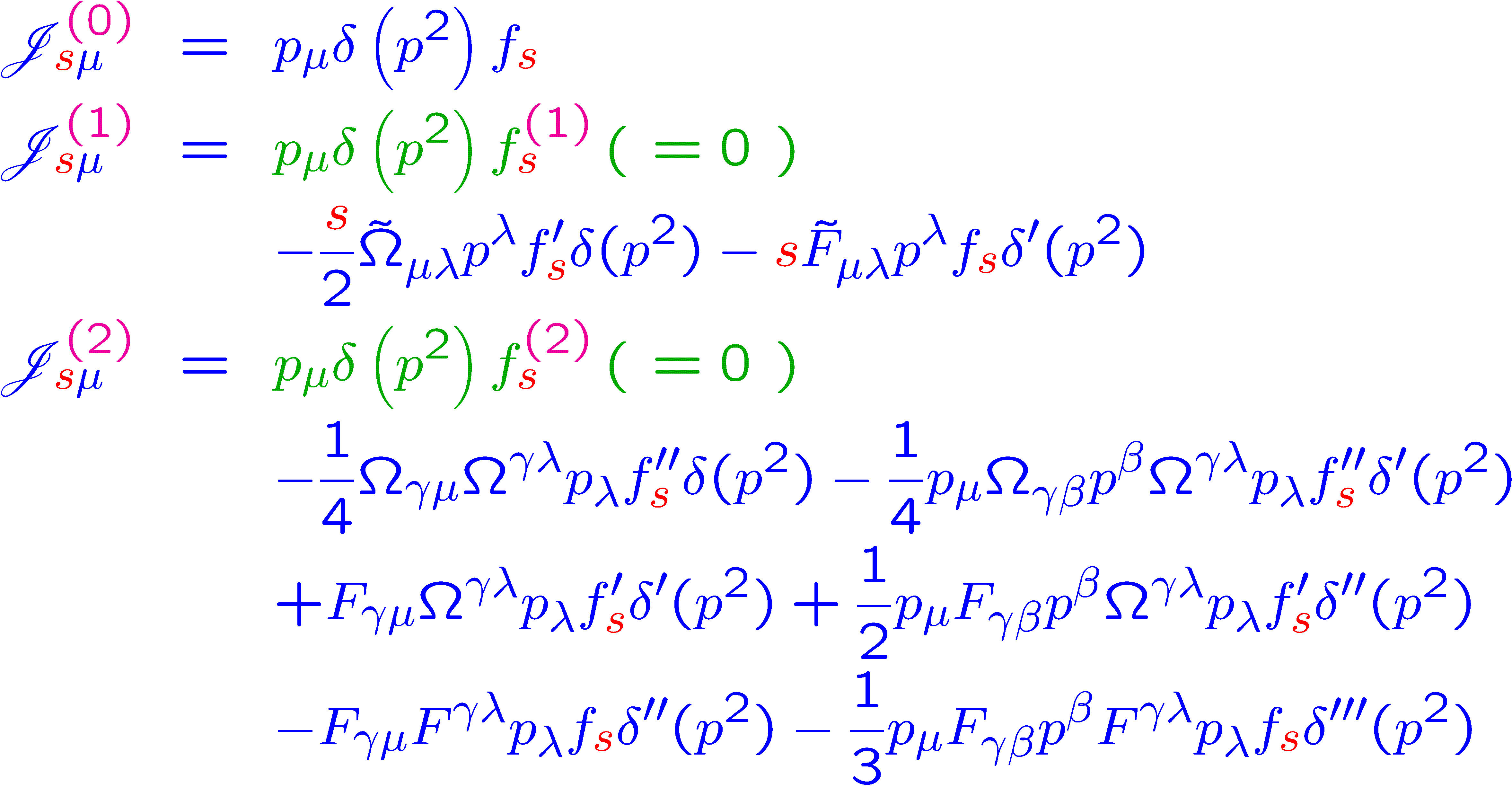 16
Charge currents at 0th order
Left-handed or right-handed current:
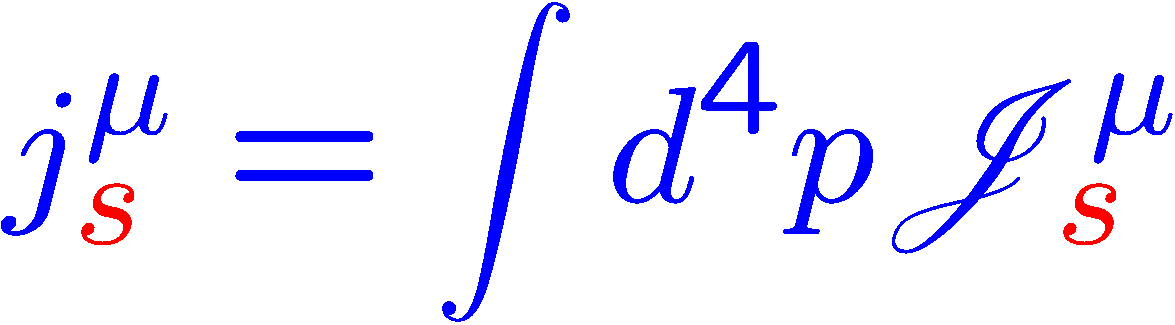 Vector current and axial current:
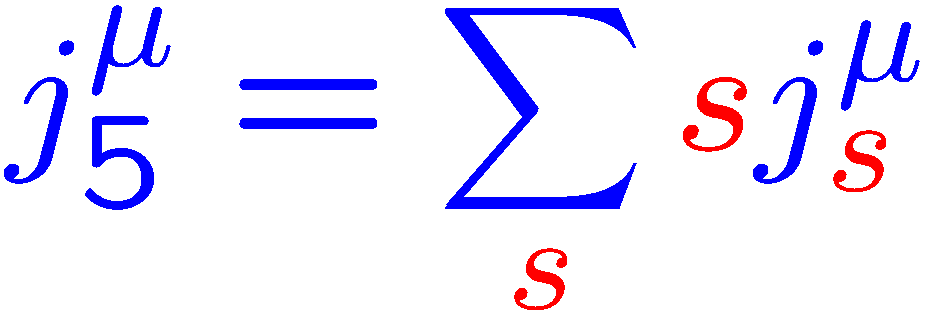 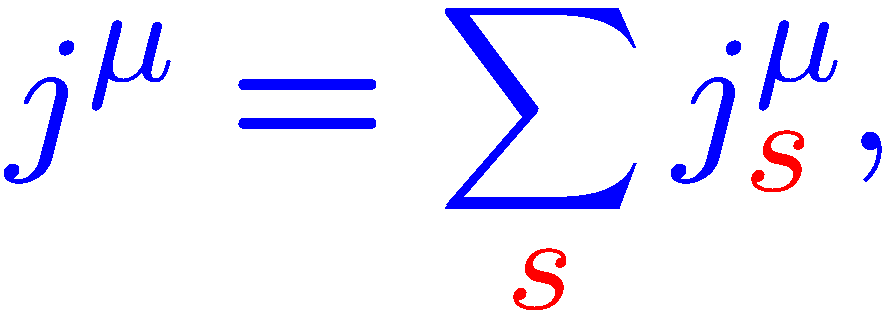 Charge currents at 0th order:
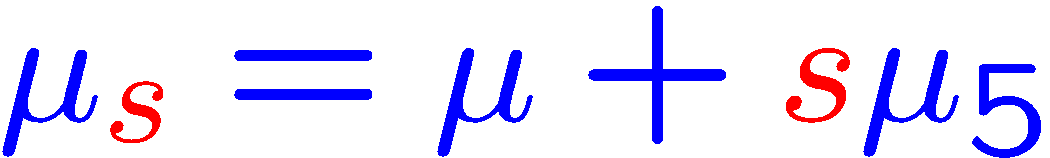 LH/RH:
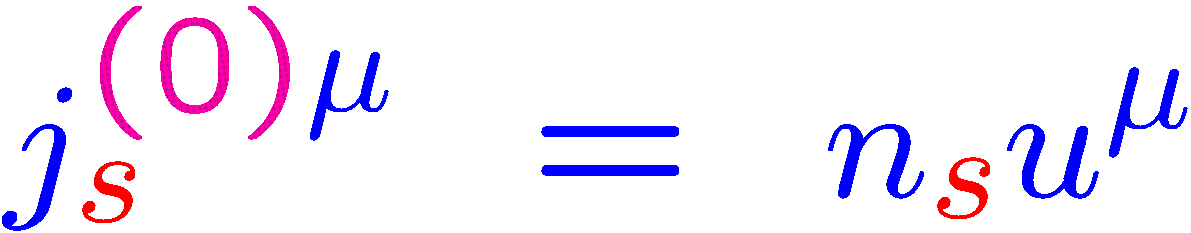 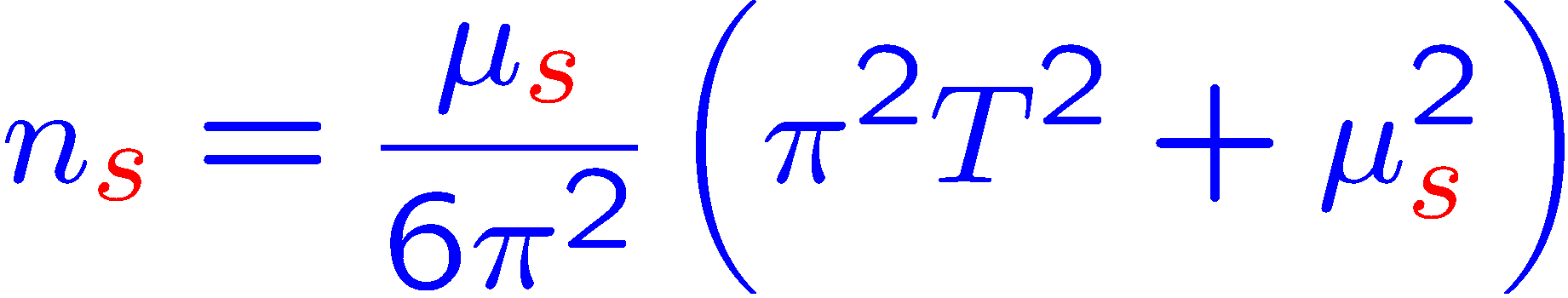 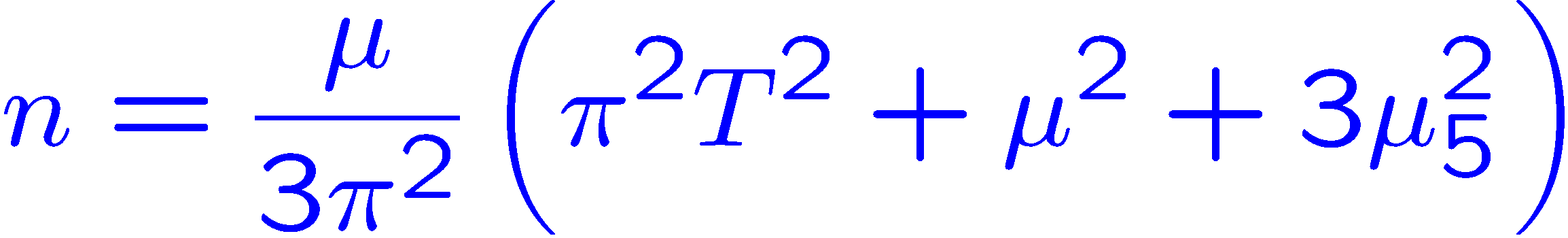 Vector:
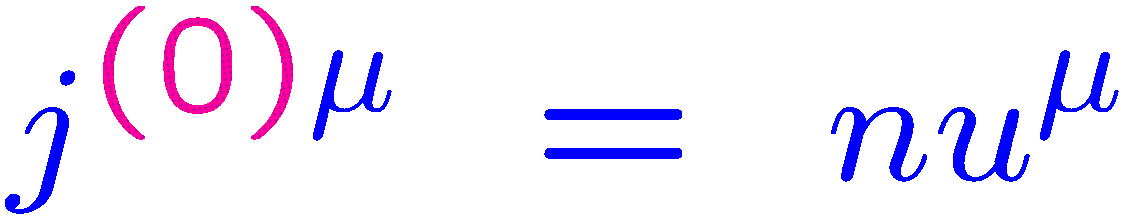 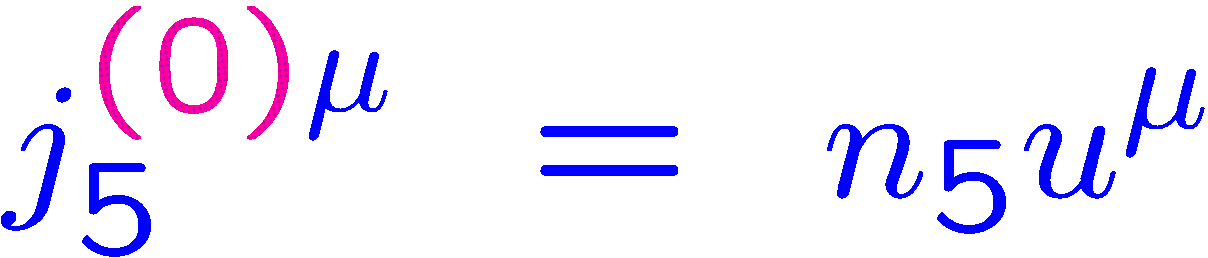 Axial:
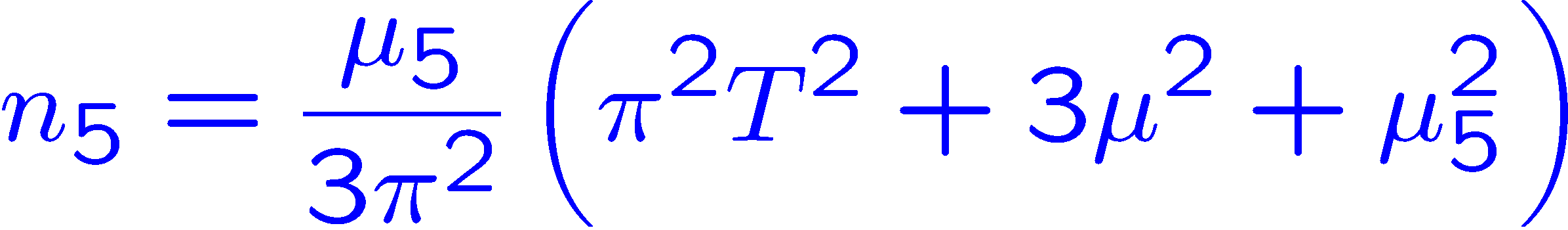 17
Charge currents at 1st  order
Charge currents at 1st  order:
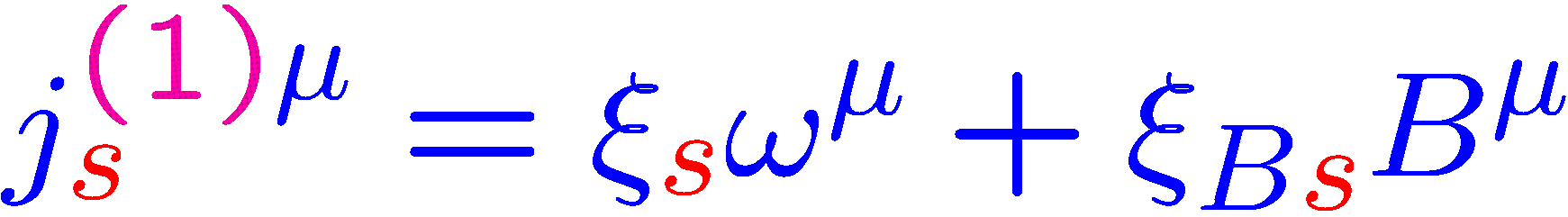 LH/RH:
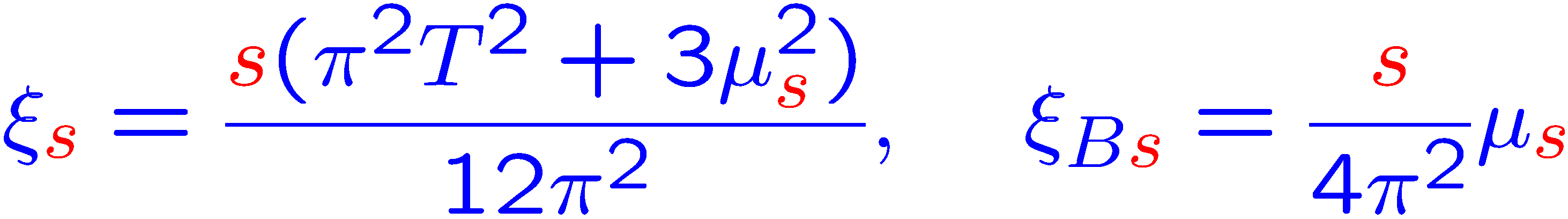 Vector:
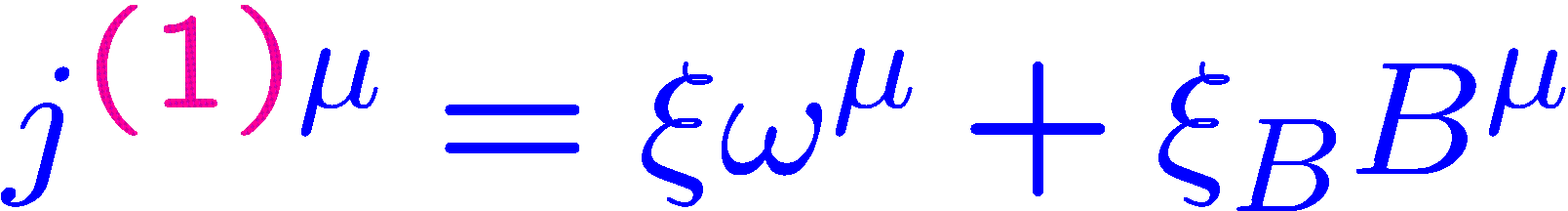 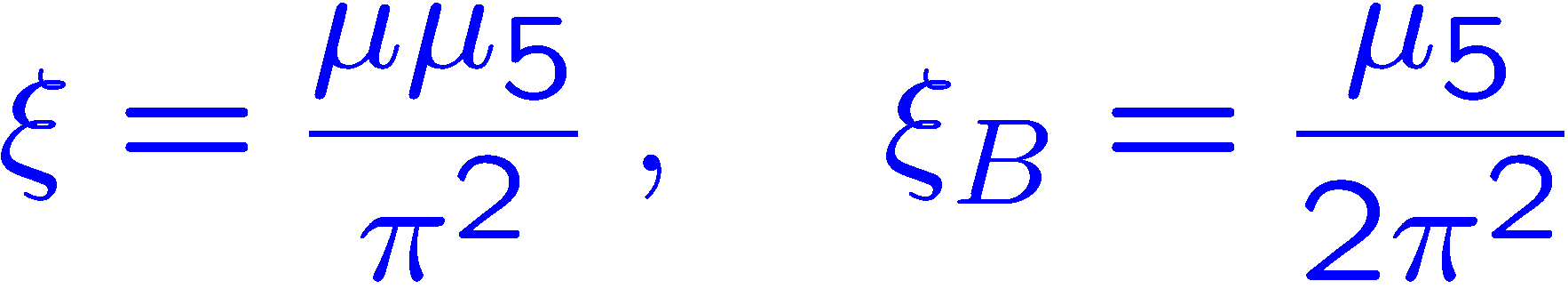 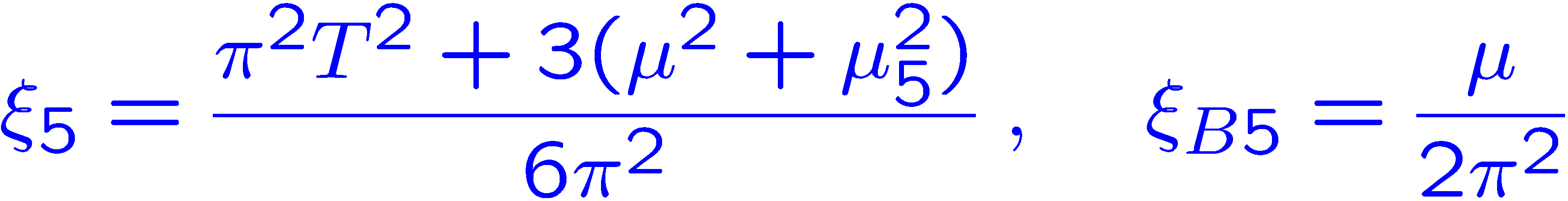 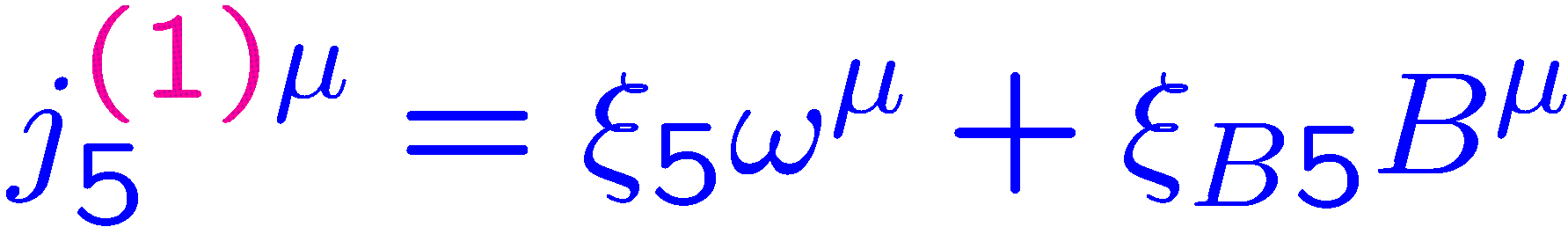 Axial:
Electric part and magnetic part decomposition:
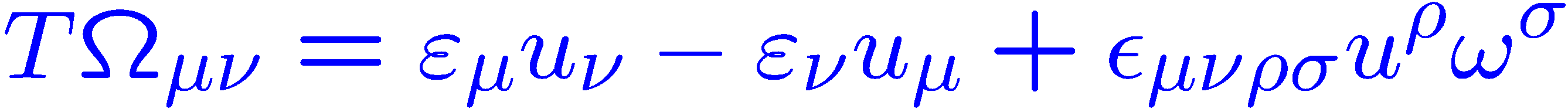 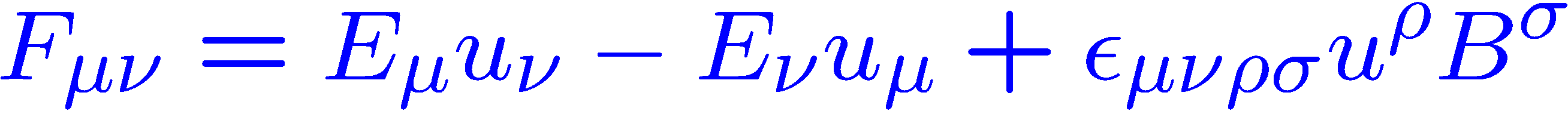 18
LH/RH currents at 2nd  order
Left-handed/Right-handed currents at 2nd  order:
Anomalous magneto-vorticity coupling  K. Hattori, Y. Yin PRL2016
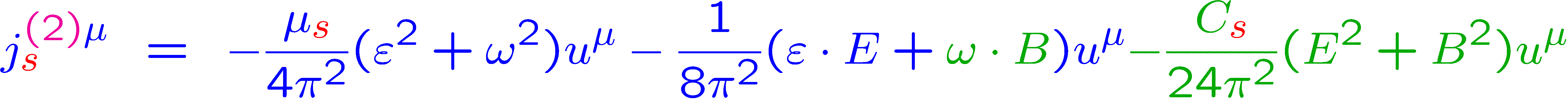 Charge density
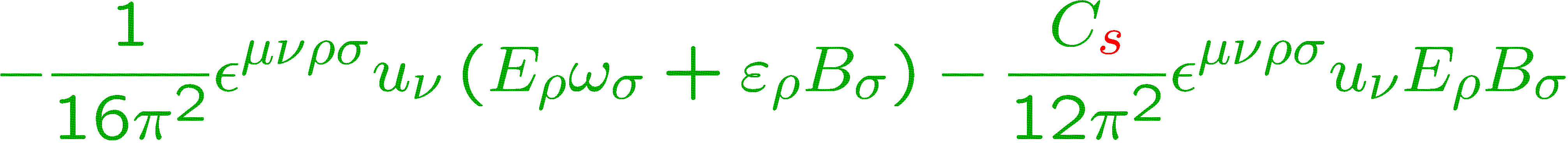 Hall currents
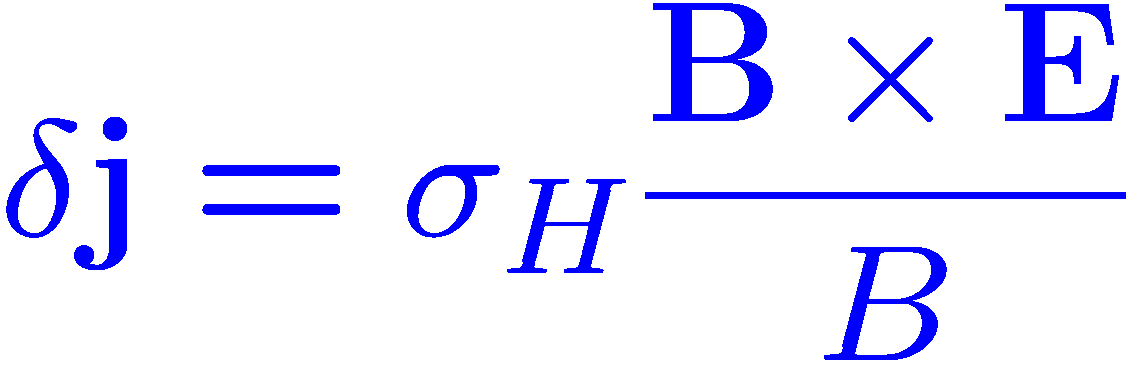 strong B
N. Yamamoto, D.L. Yang 2103.13208
S. Lin, L. Yang PRD2020:
?
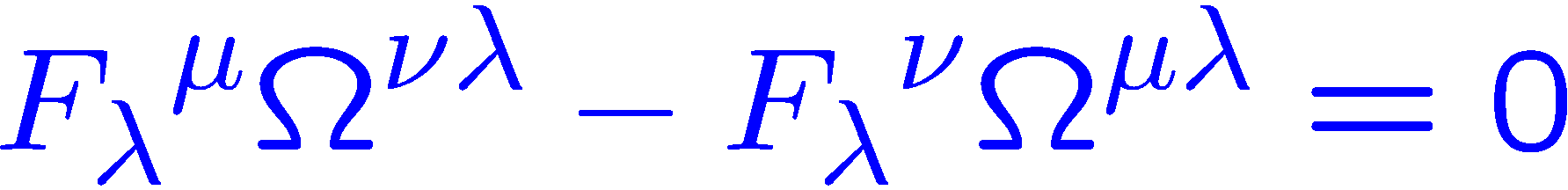 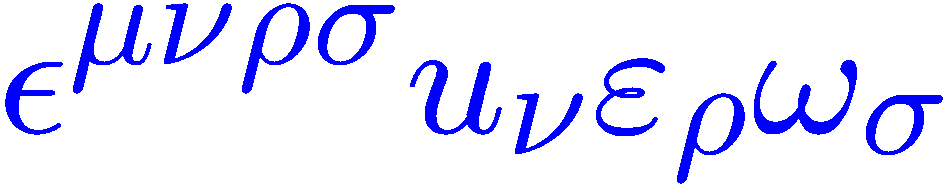 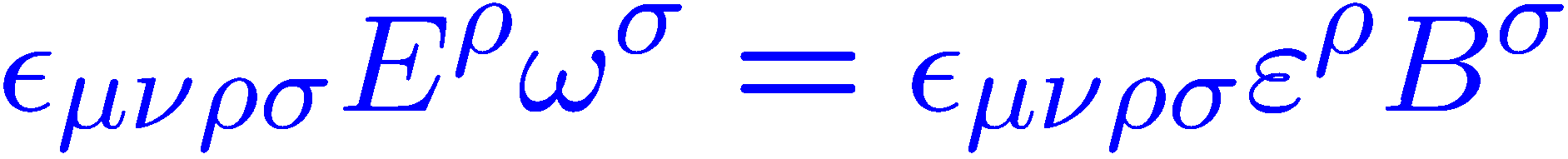 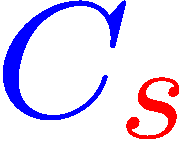 19
Vector/Axial currents at 2nd  order
Charge currents at 2nd  order:
Vector:
Charge 
density
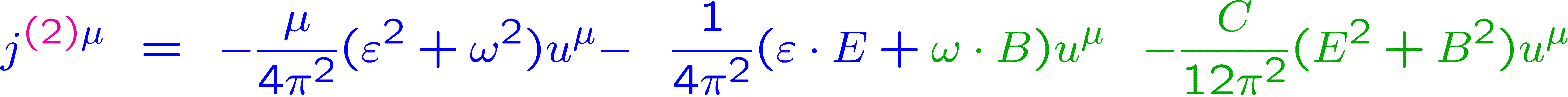 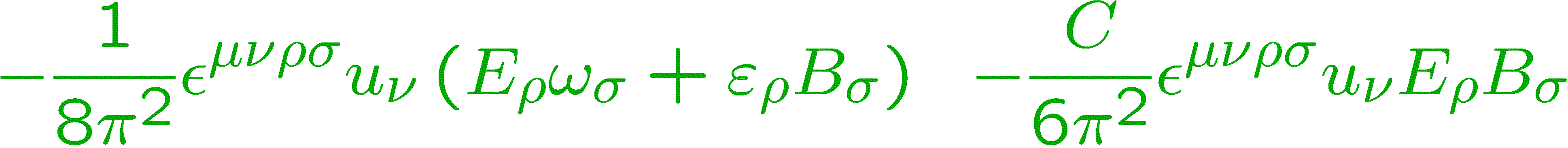 Hall current
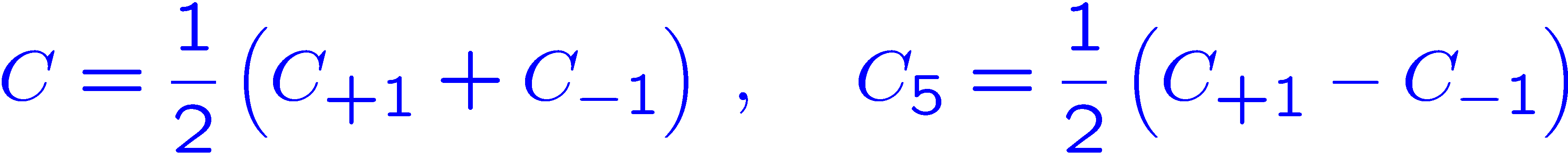 Axial:
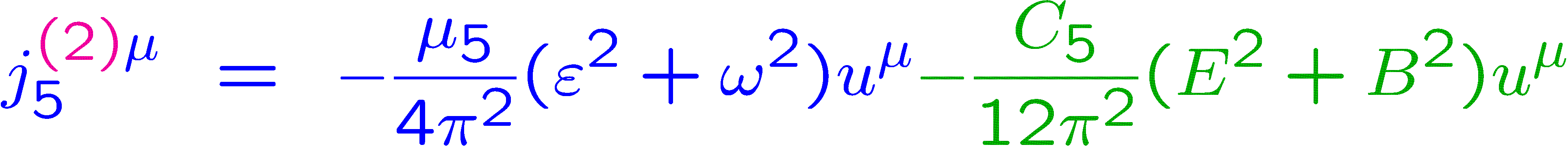 Charge density
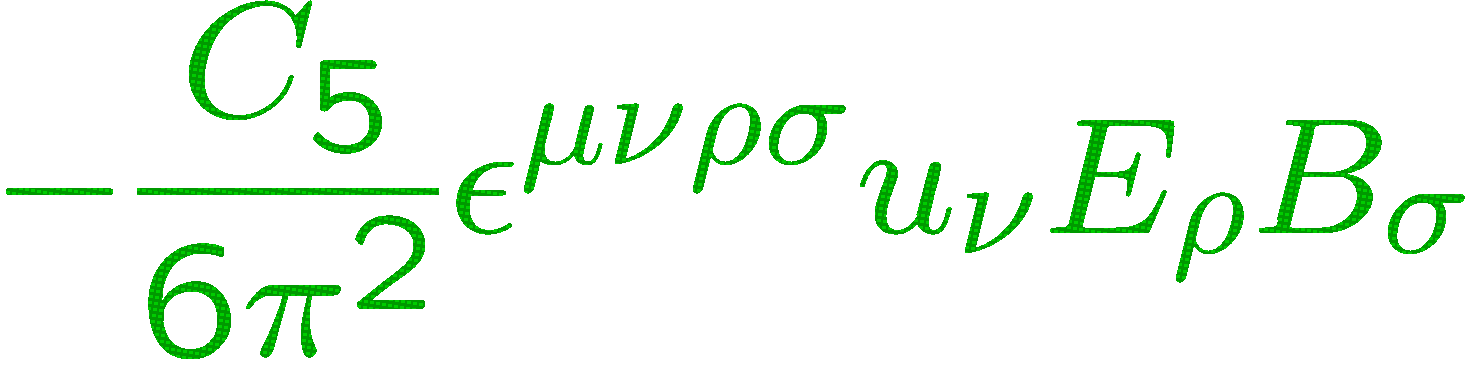 Hall current
20
Hall currents from EM field
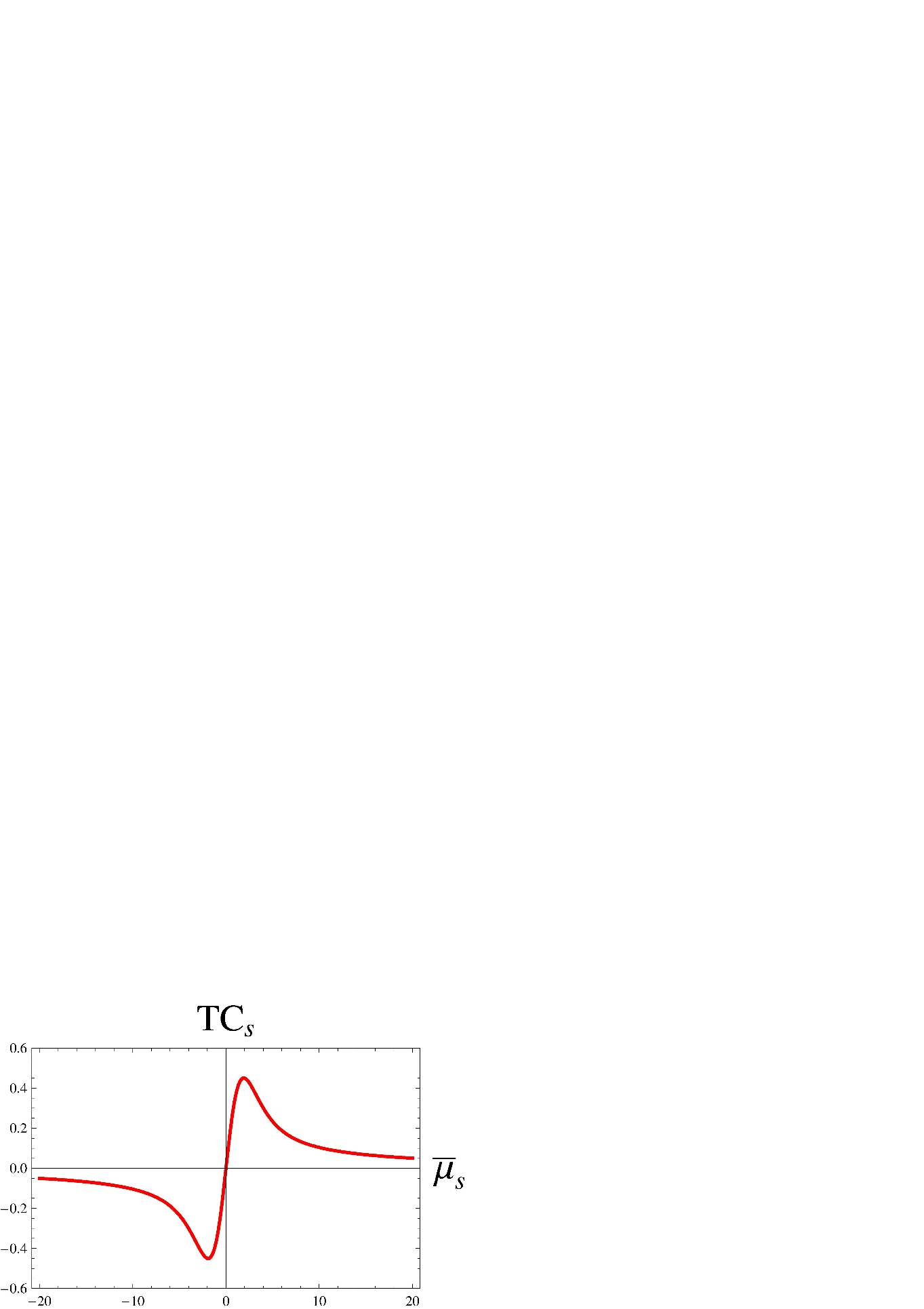 LH / RH Hall coefficient from EM field:
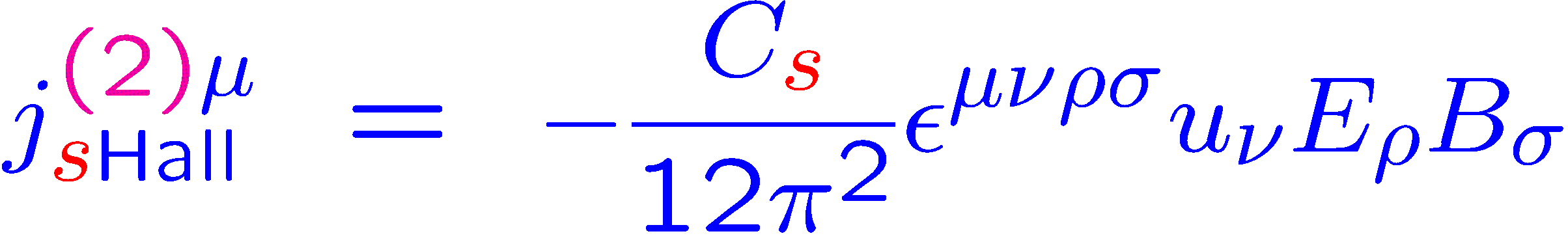 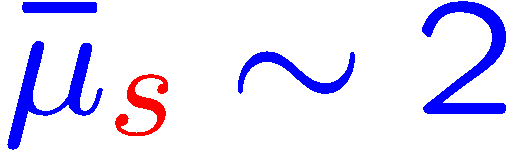 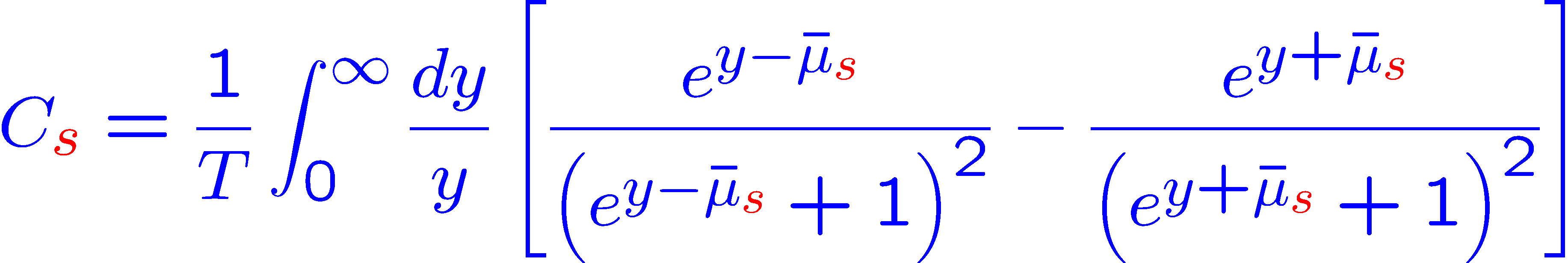 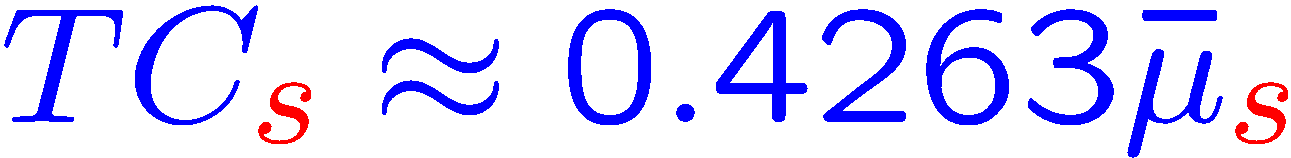 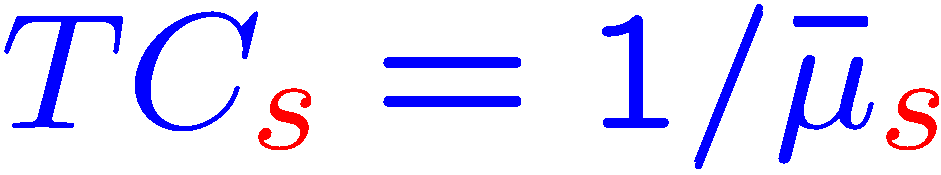 Vector and axial Hall coefficient:
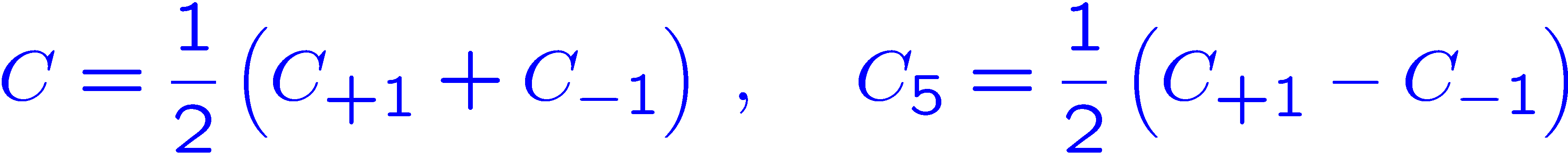 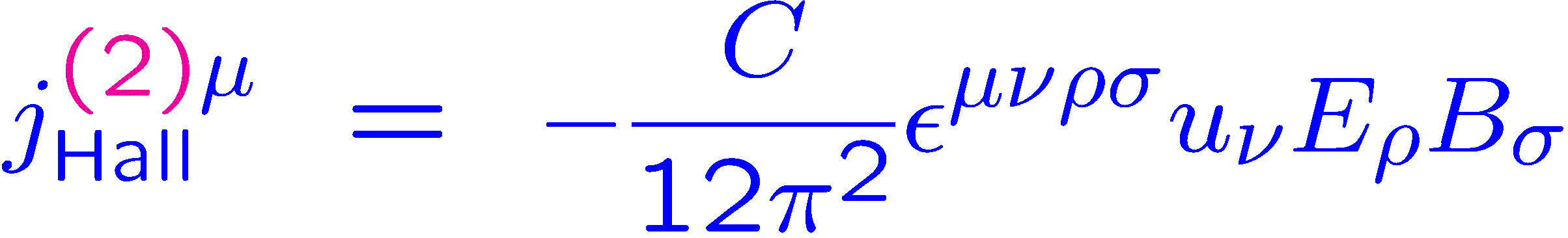 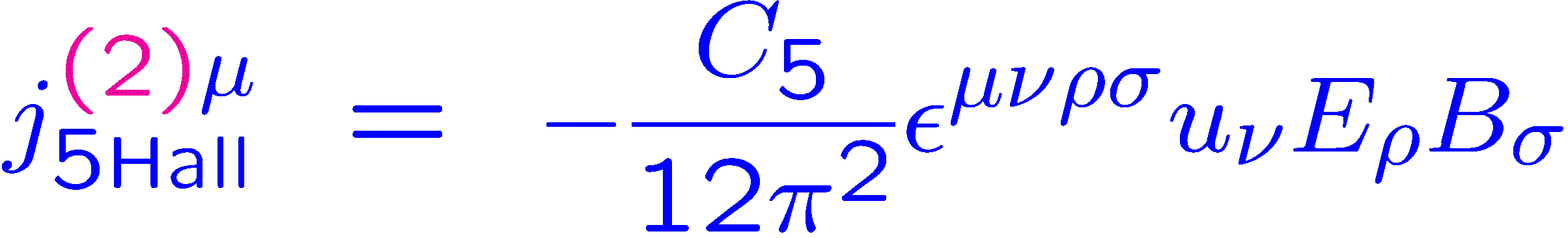 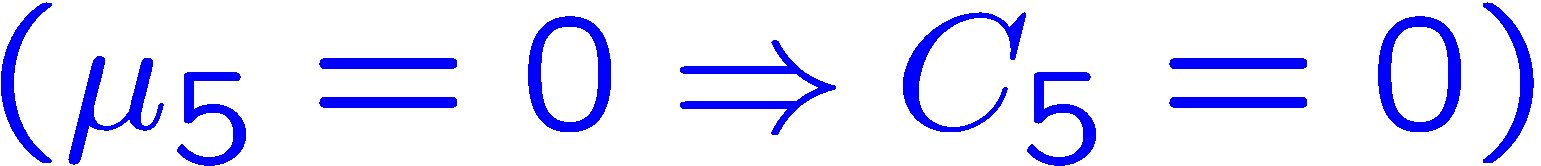 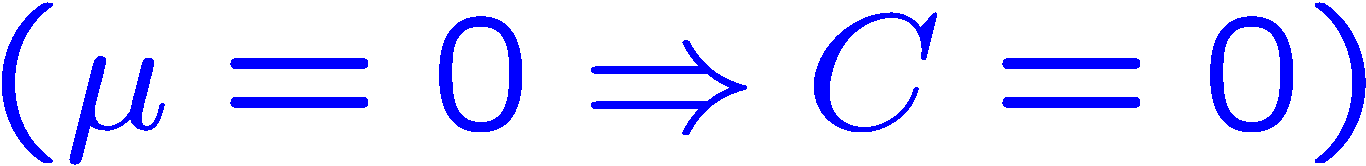 21
Stress tensor at 0th and 1st order
Canonical stress tensor:
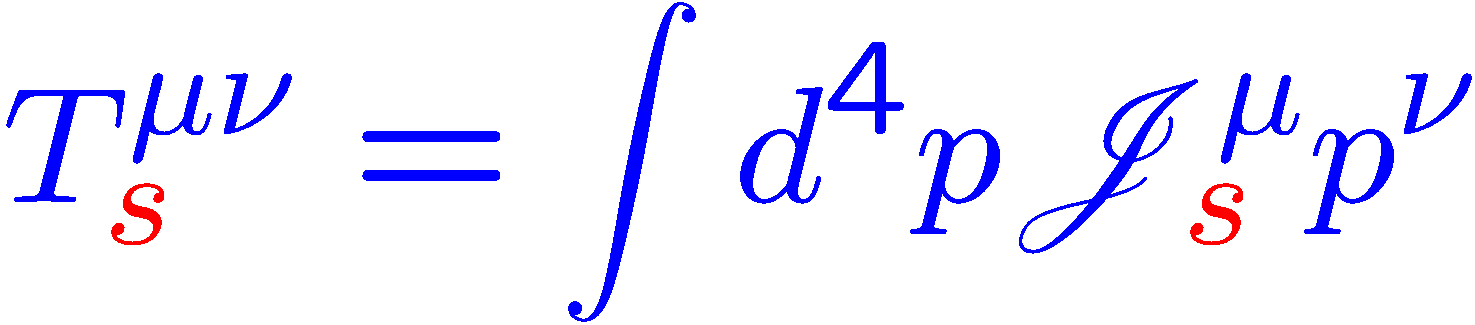 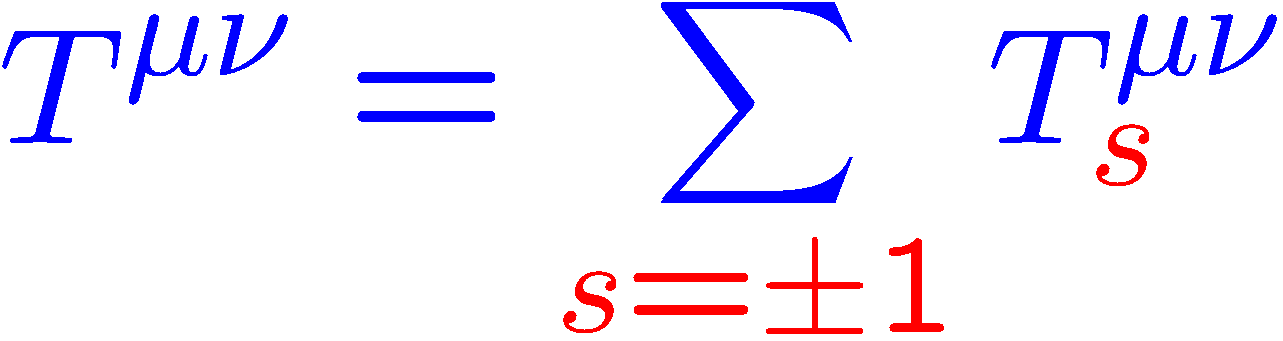 Total stress tensor up to 1st  order:
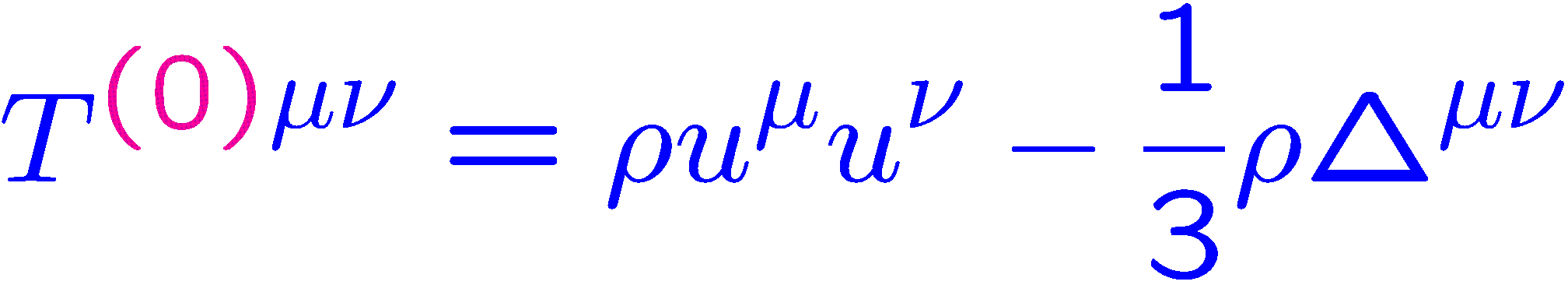 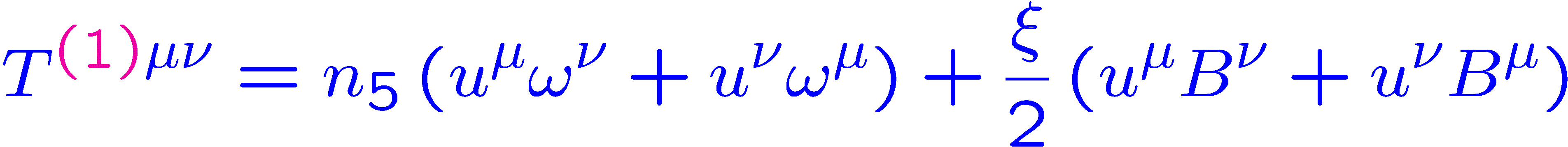 Symmetric
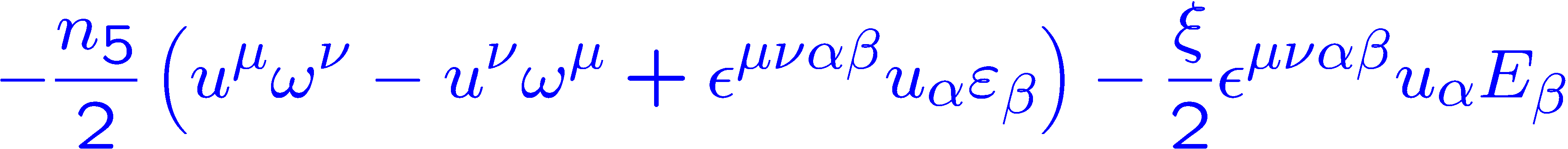 Antisymmetric
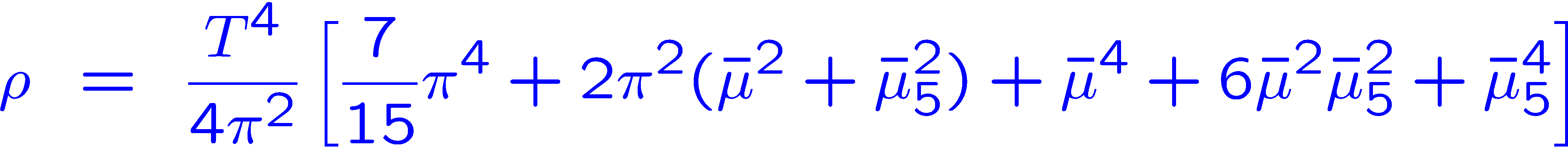 Energy density:
22
Stress tensor at 2nd  order
Total stress tensor at 2nd  order:
v:  vorticity tensor
e:  EM tensor
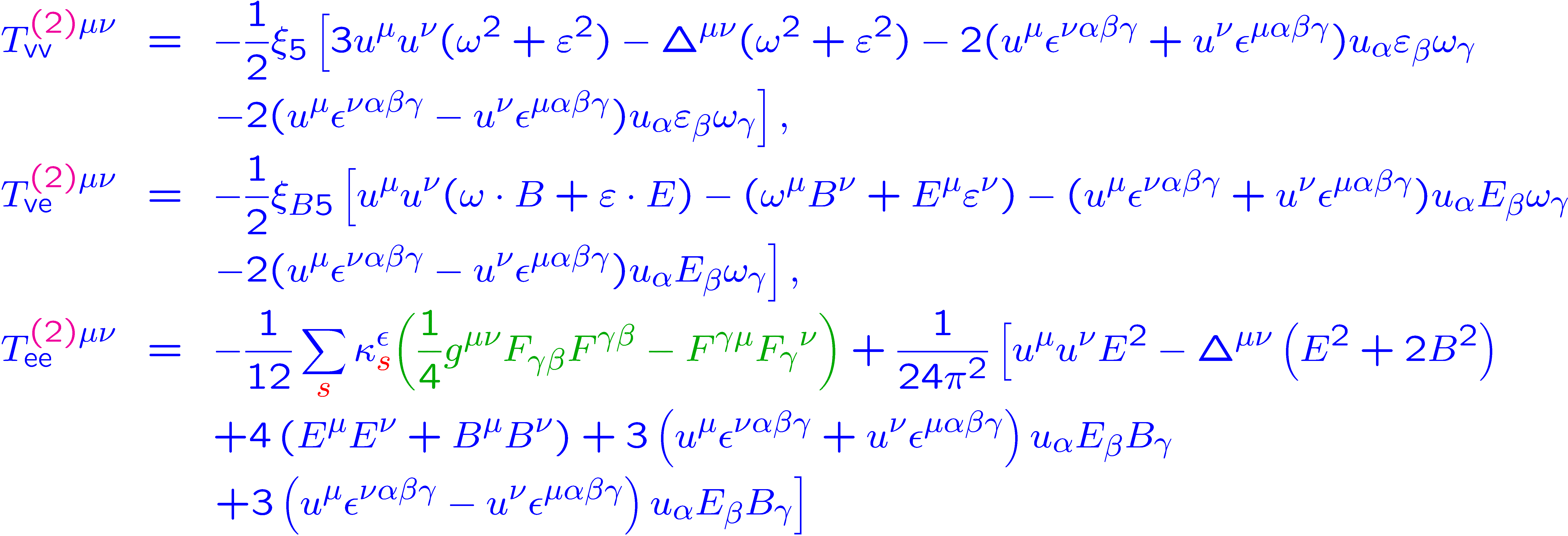 Dimensional regularization:
UV divergence
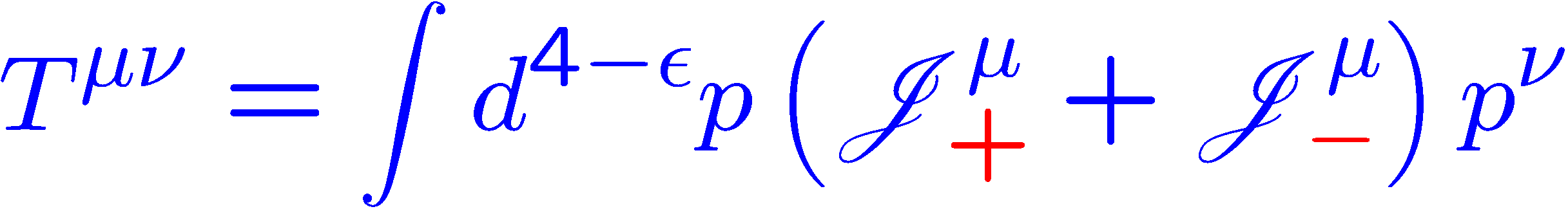 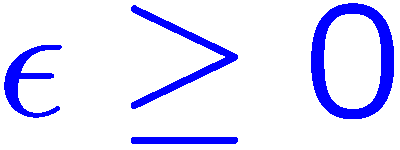 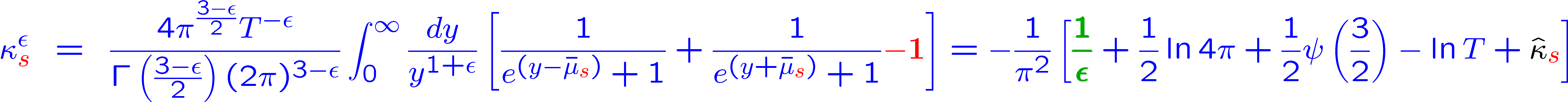 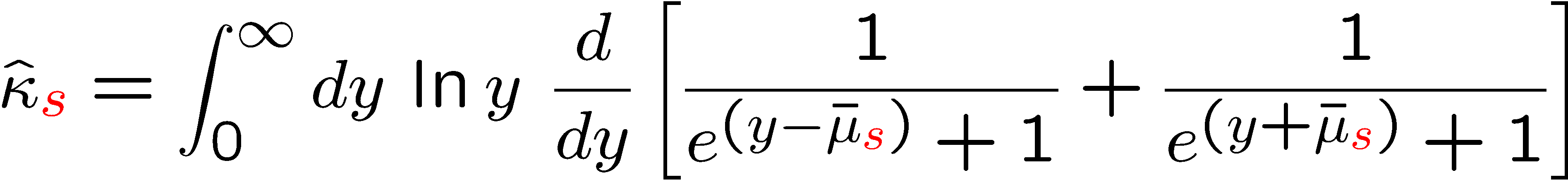 23
The conservation Laws
Global equilibrium conditions:
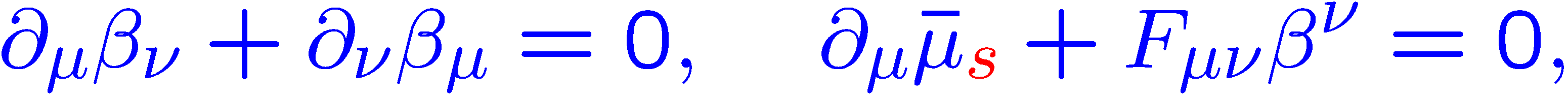 Chiral anomaly
Charge conservation
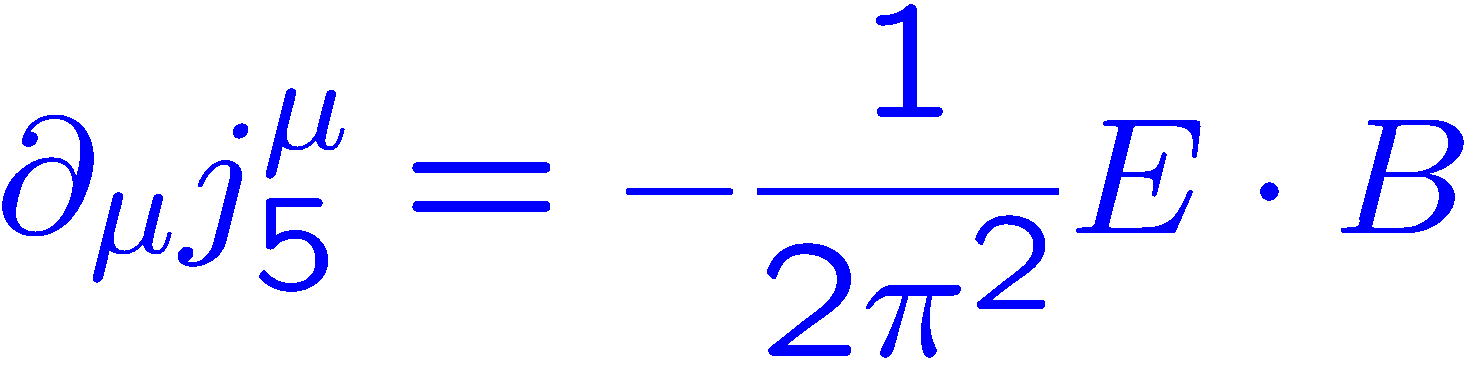 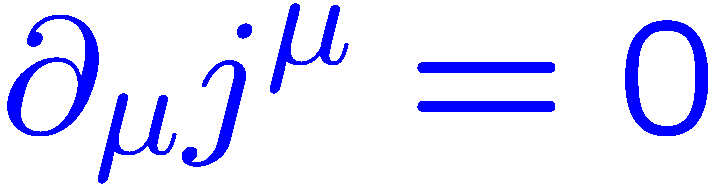 Energy-momentum conservation
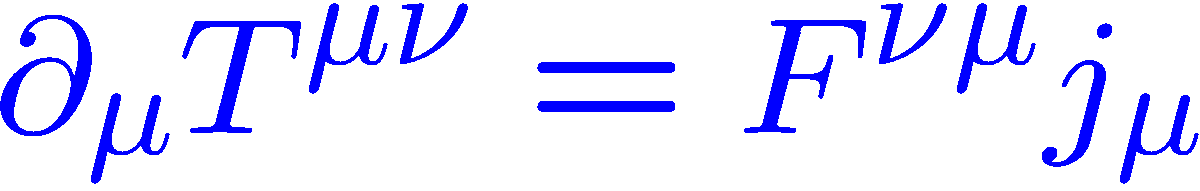 Symmetric and antisymmetric part of stress tensor:
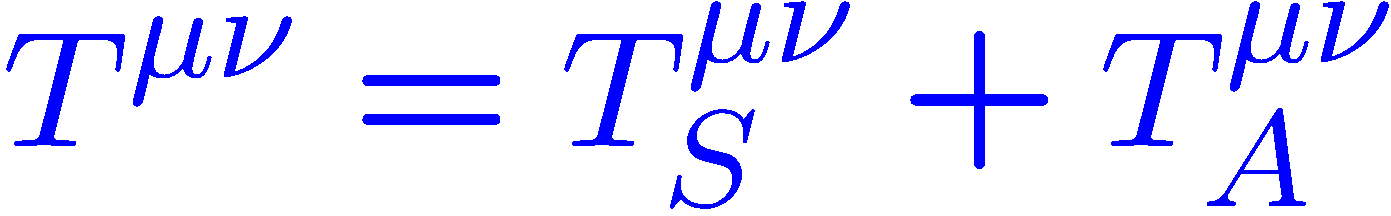 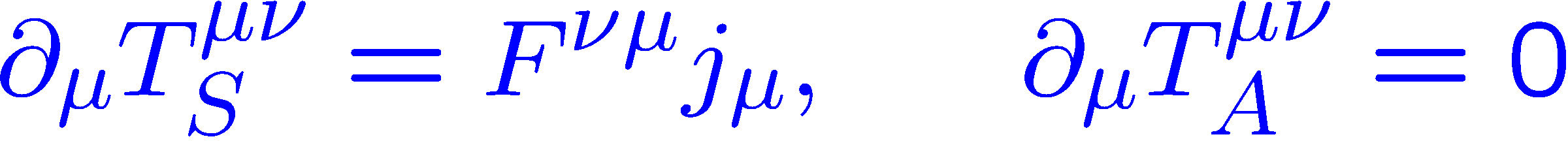 24
Trace of stress tensor
Traceless stress tensor order by order:
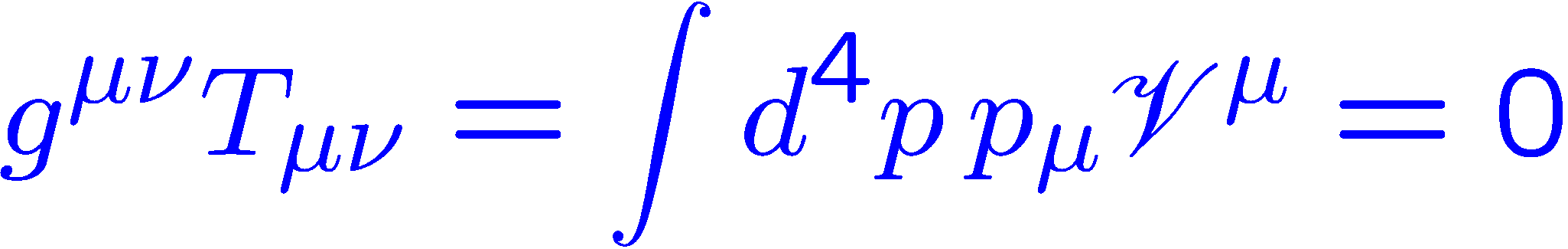 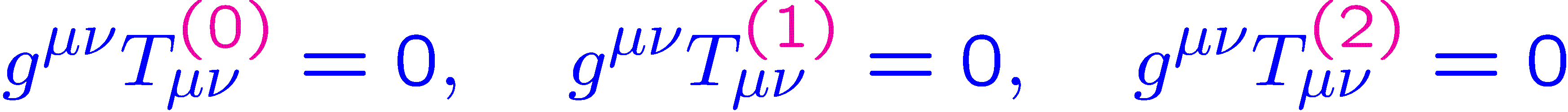 Separate contribution from pure electromagnetic field:
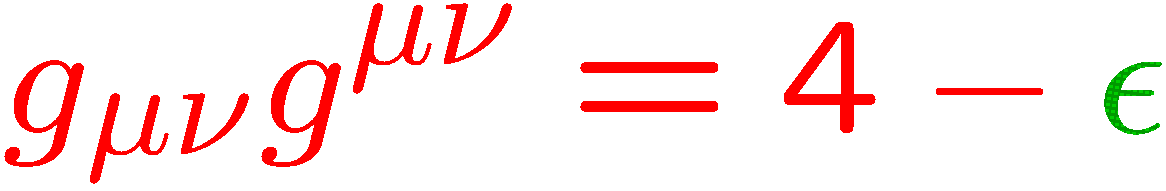 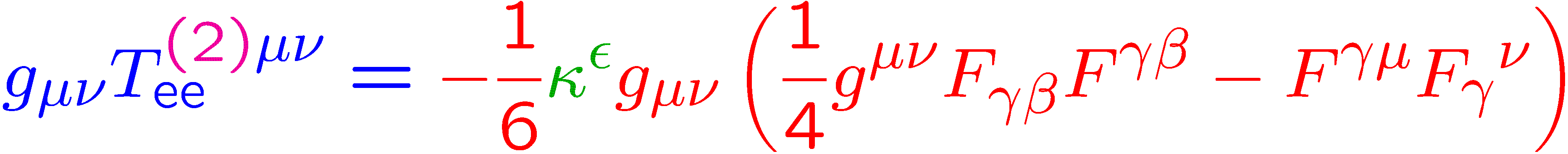 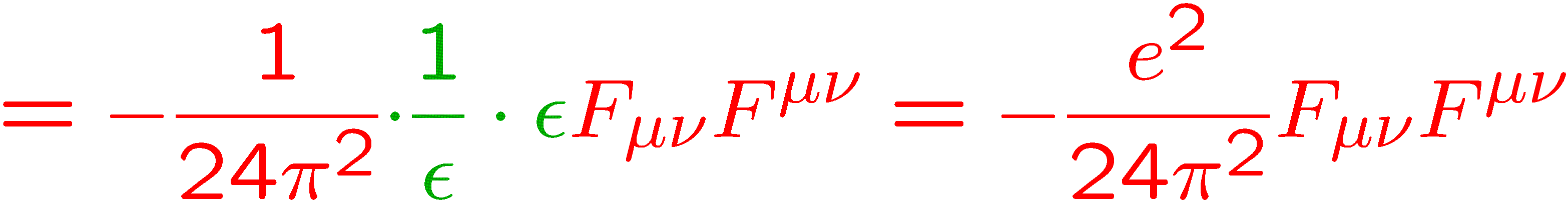 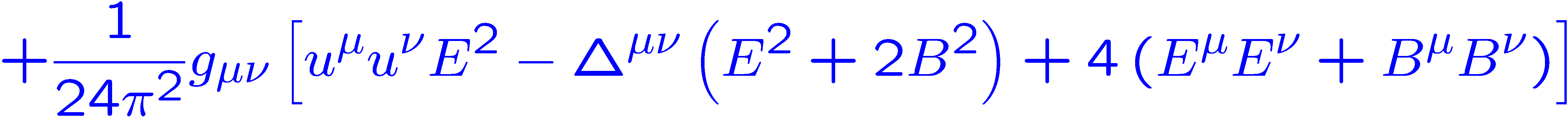 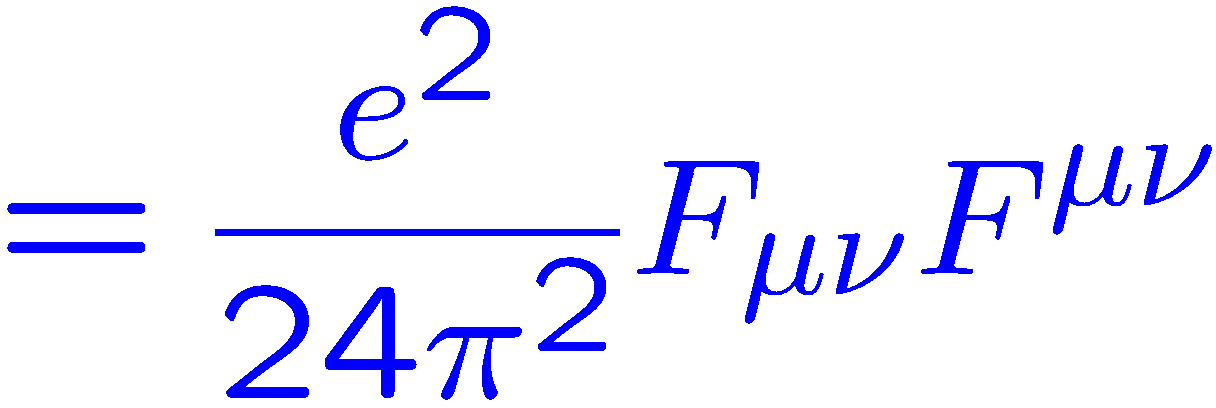 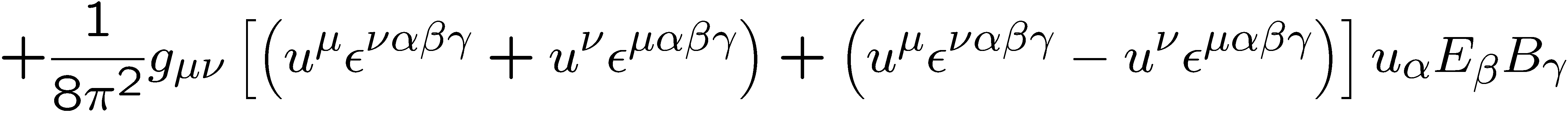 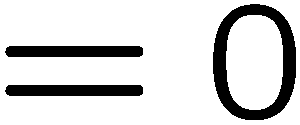 25
EM field contribution
The divergence part:
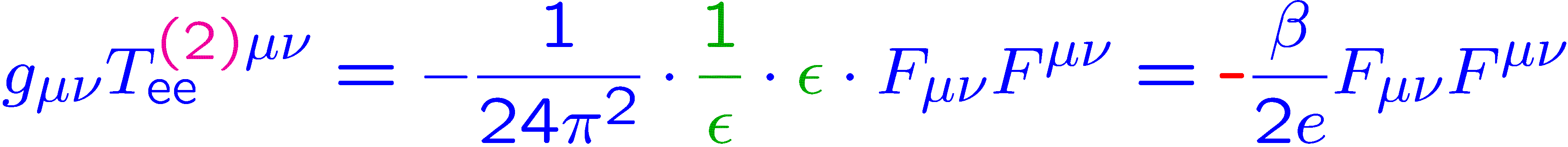 Trace anomaly for QED:
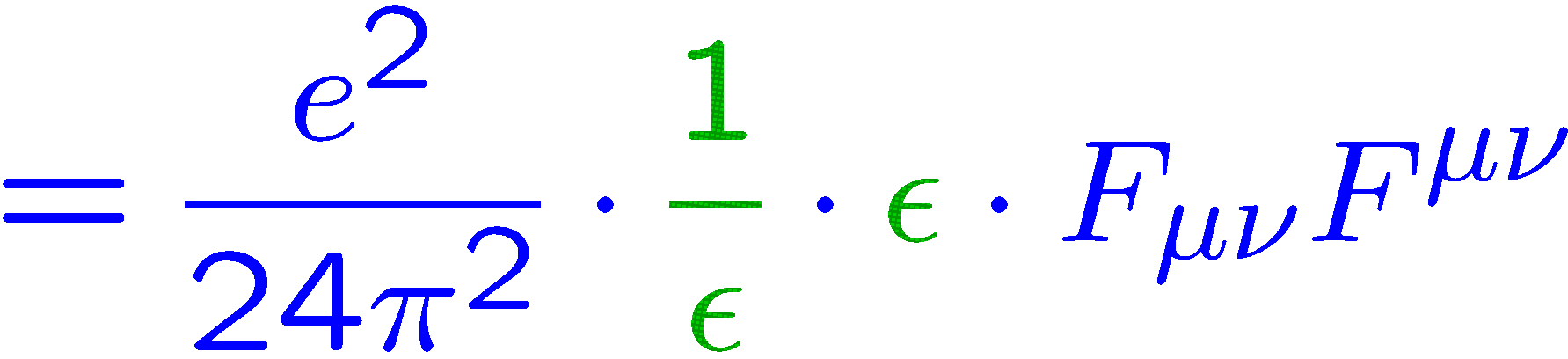 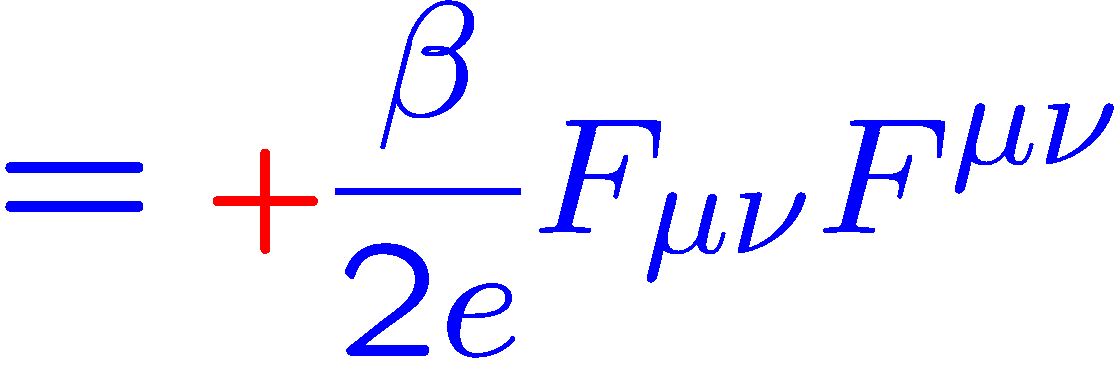 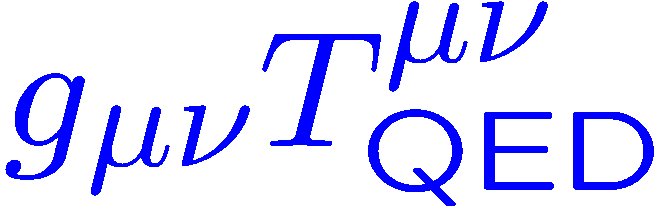 The total stress tensor by including the quantum correction from gauge field:
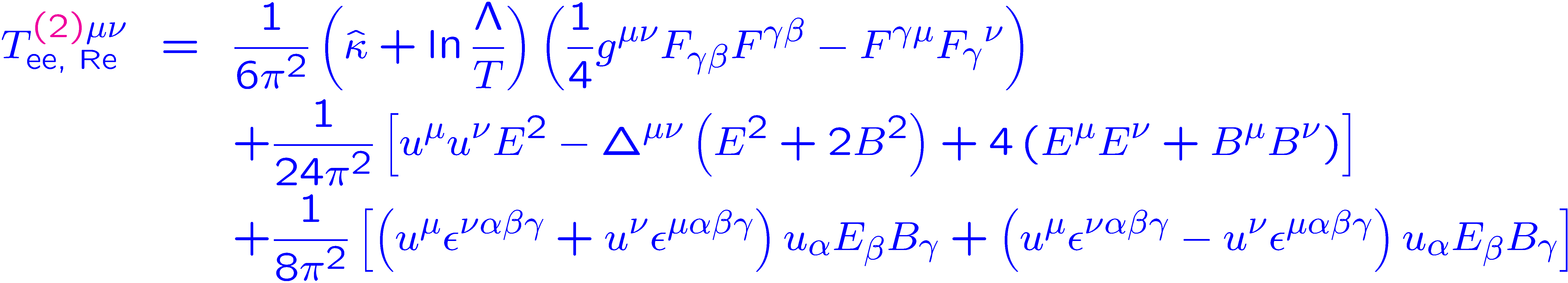 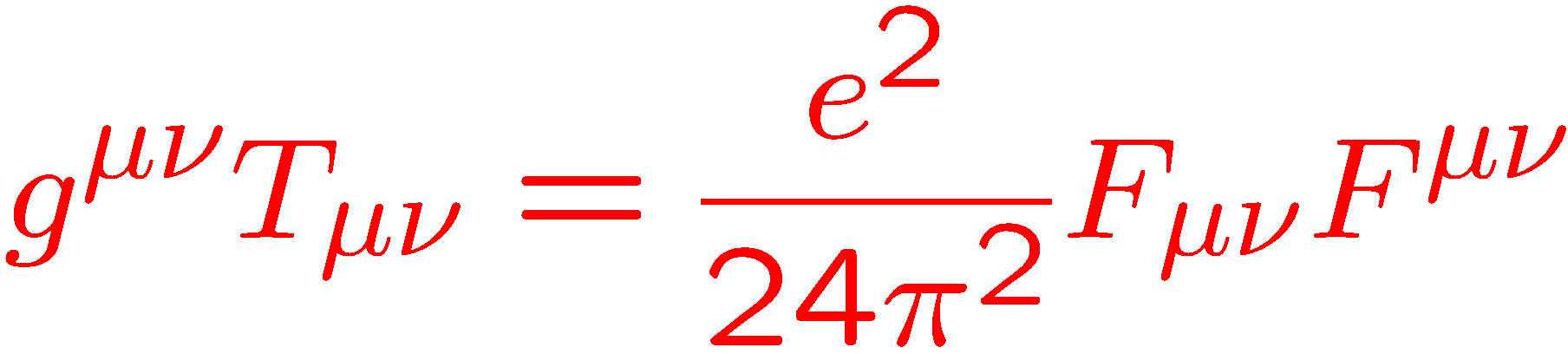 Trace anomaly:
26
Other possible solutions
Revisit the possible missed contribution in Wigner functions :
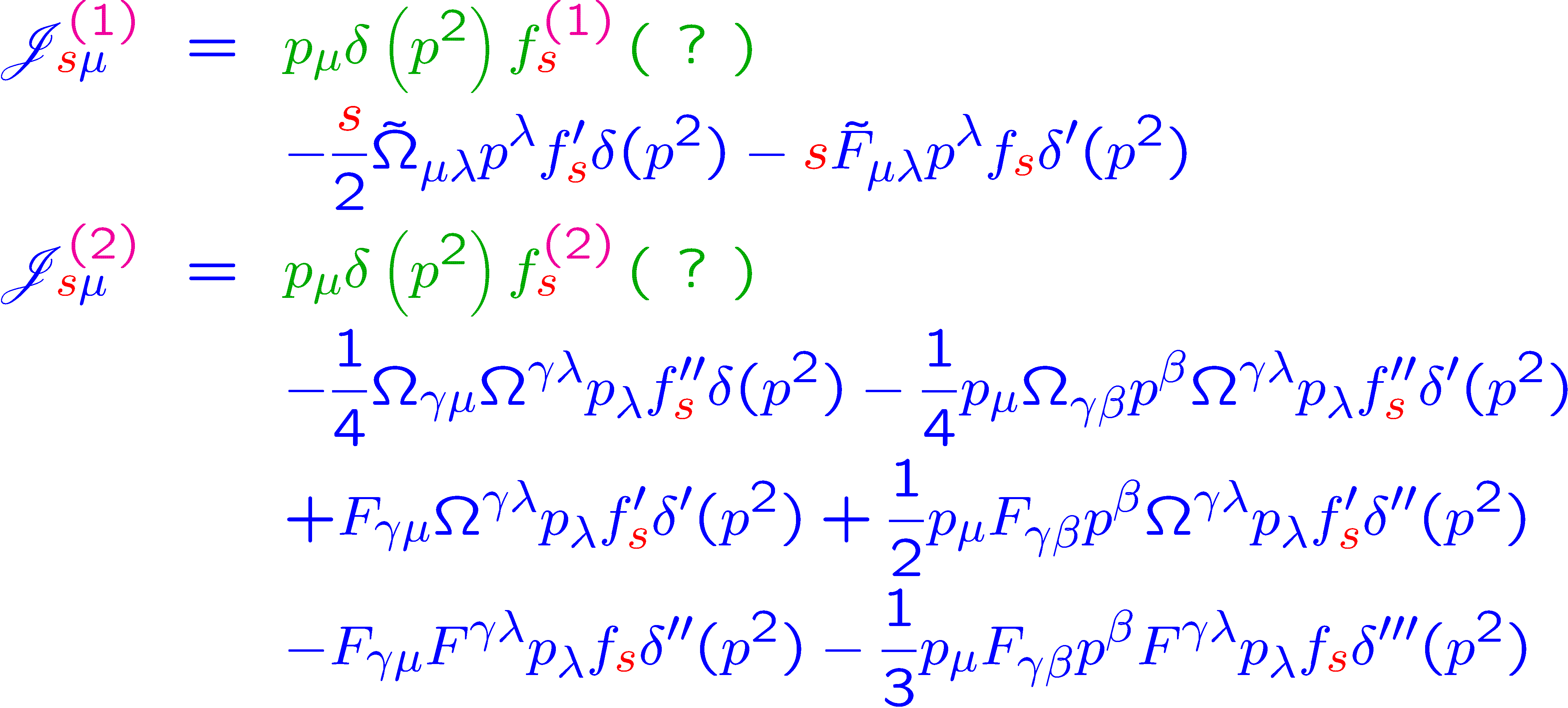 The only constraint is from :
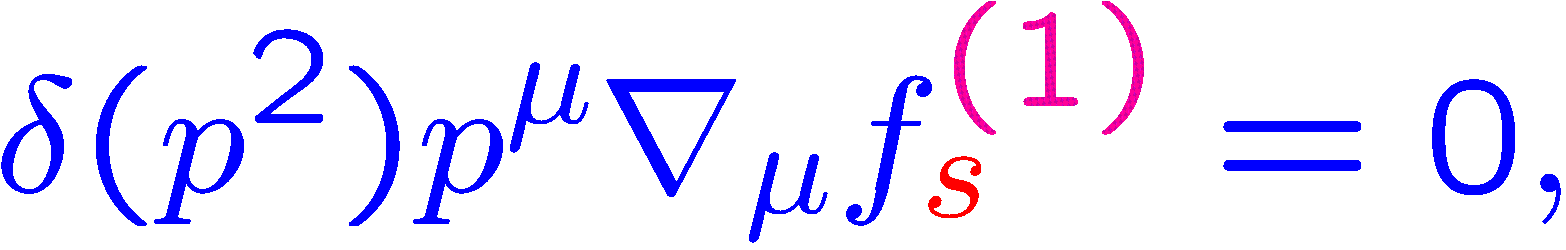 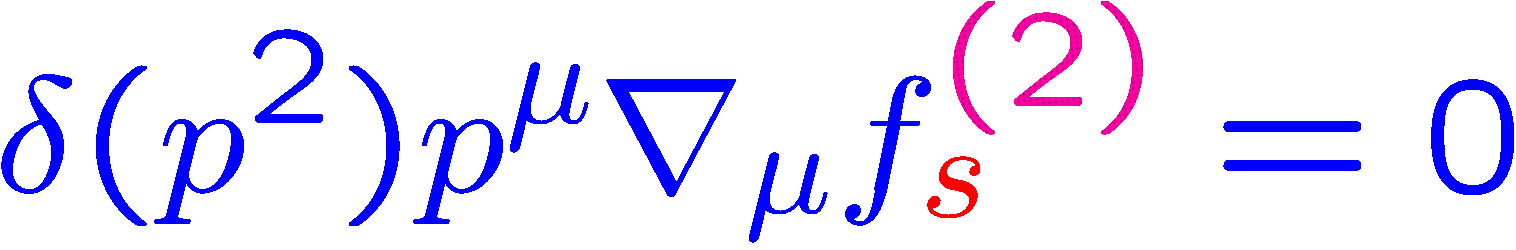 27
General Lorentz structure
General expression from the Lorentz invariance and C/P/T invariance:
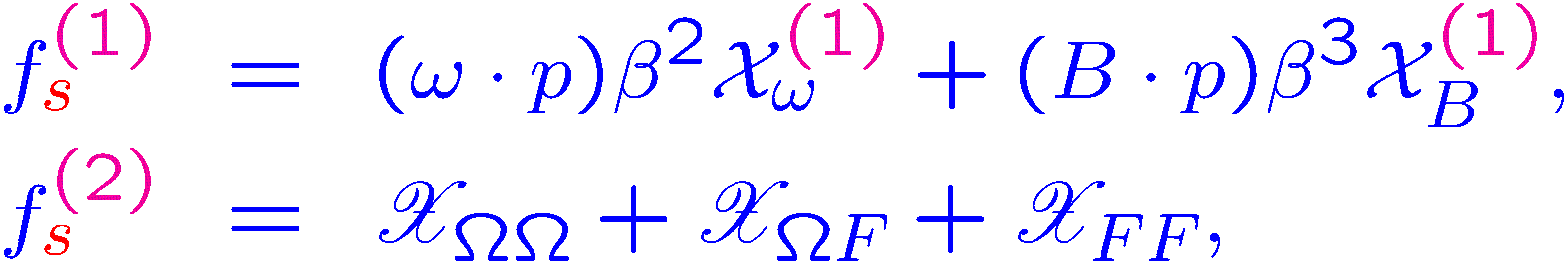 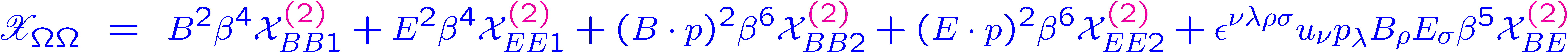 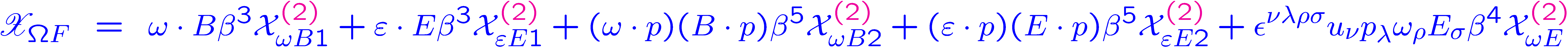 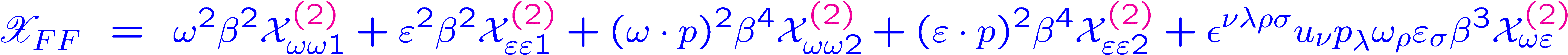 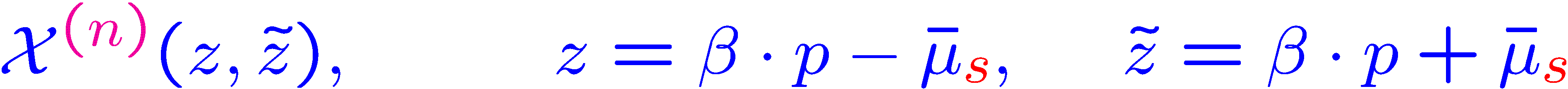 28
General solution
Impose the constraint:
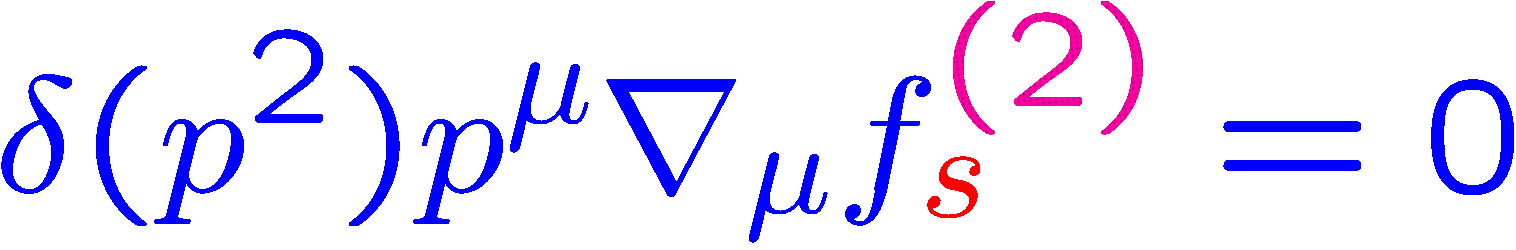 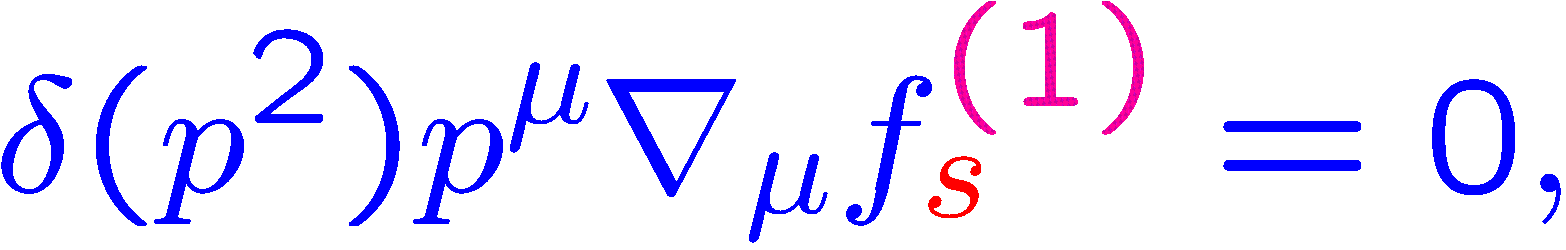 Global equilibrium conditions:
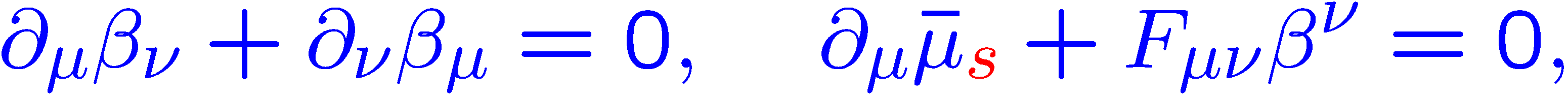 No EM field :
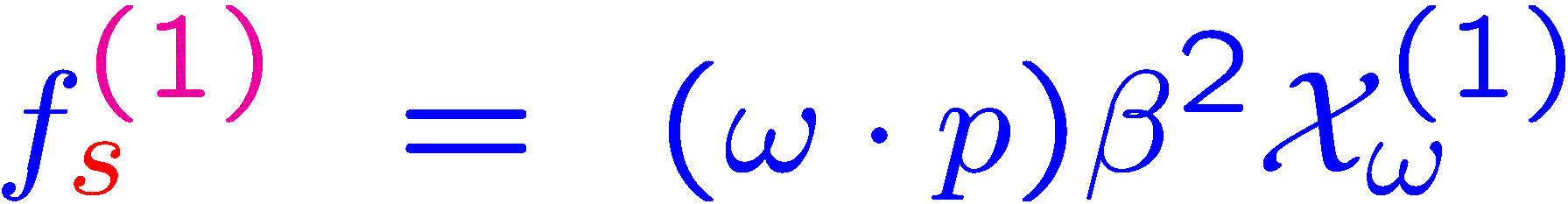 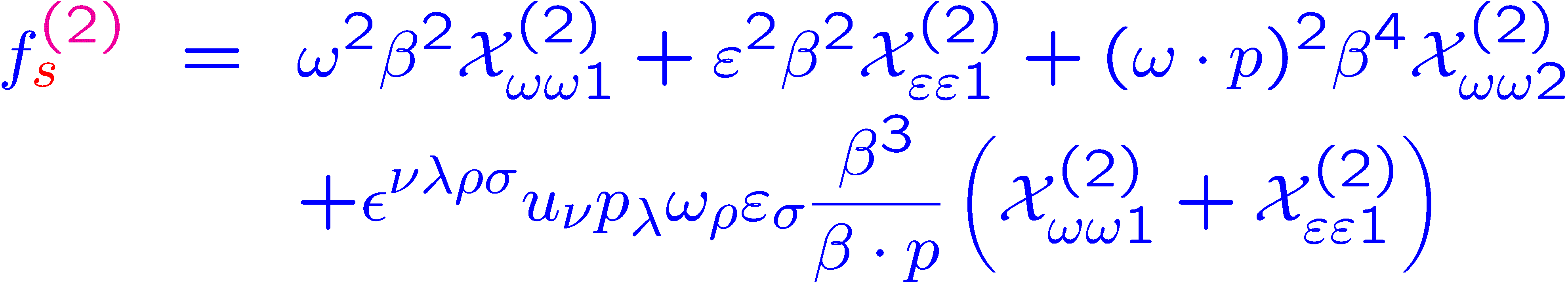 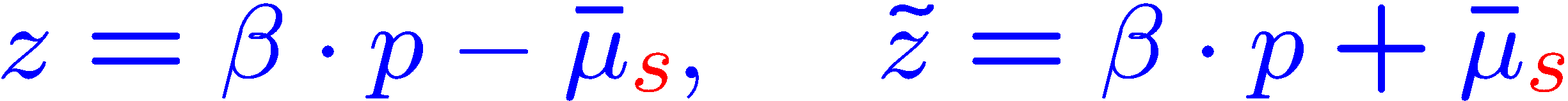 With EM field :
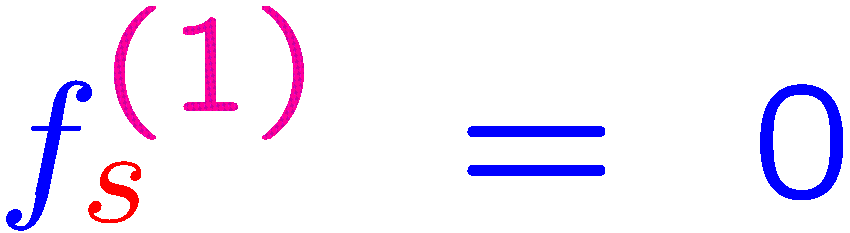 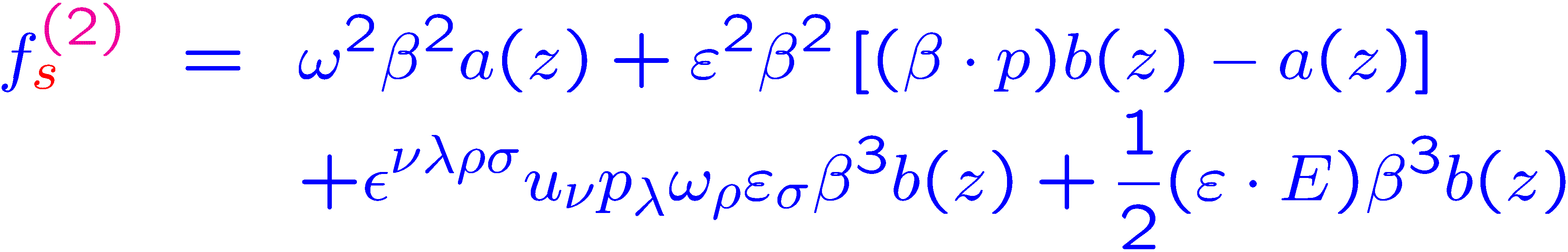 29
Charge Currents and stress tensor
Additional contribution for the charge currents and stress tensor:
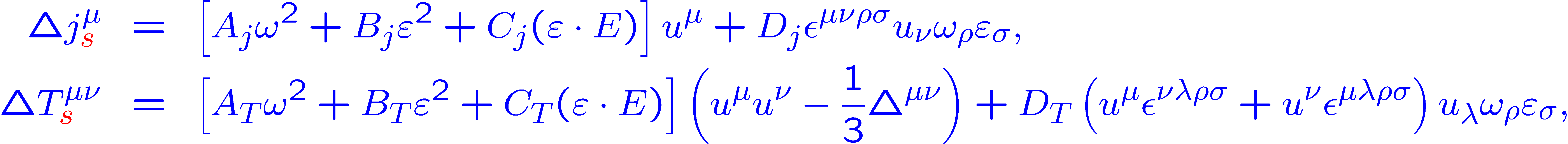 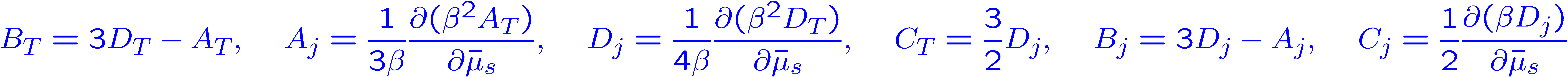 Compare with the results in JHEP(2017,2018) by Becattini et al:
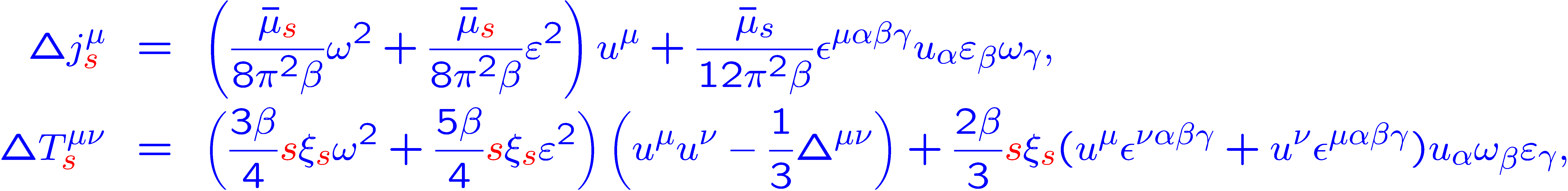 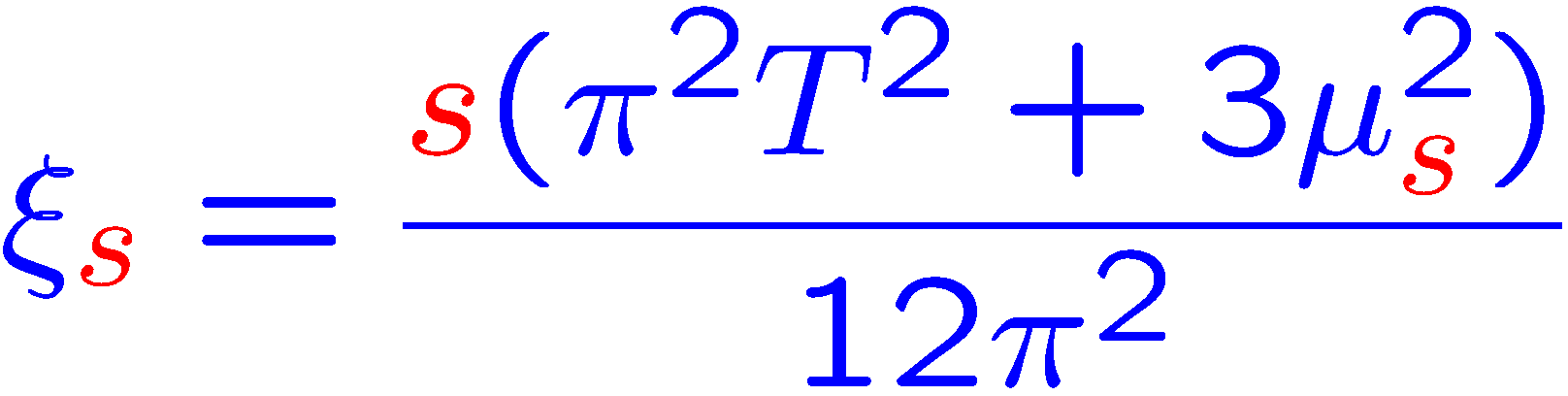 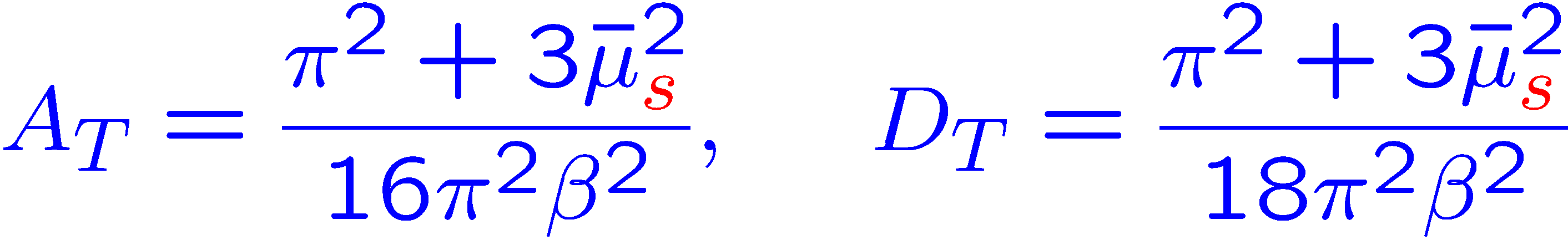 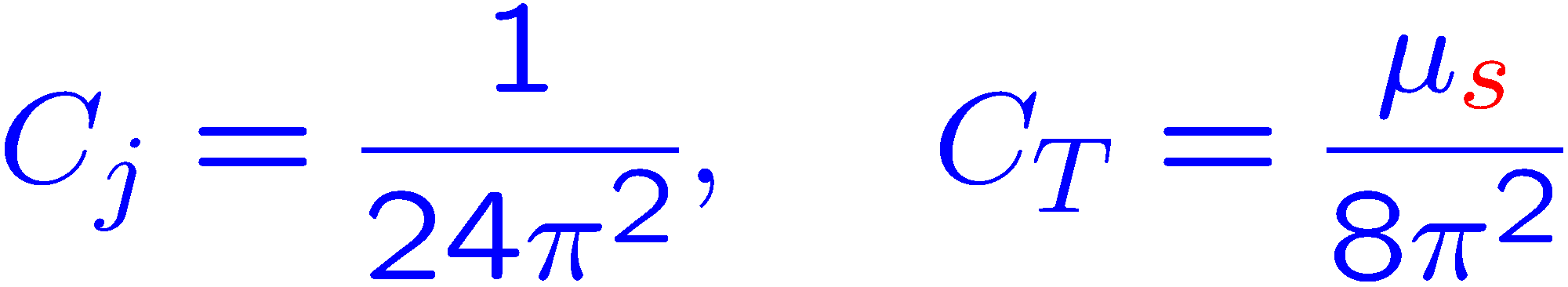 30
Nonperturbative calculation
Chiral fermion in uniform magnetic field.
Normal ordered energy density for the righthand:
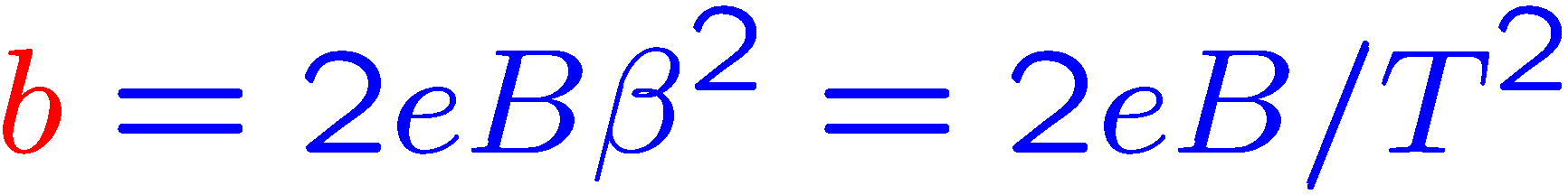 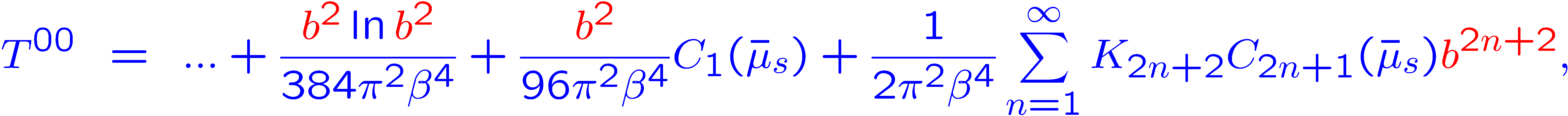 “Unnormal ordered” energy density  for the righthand:
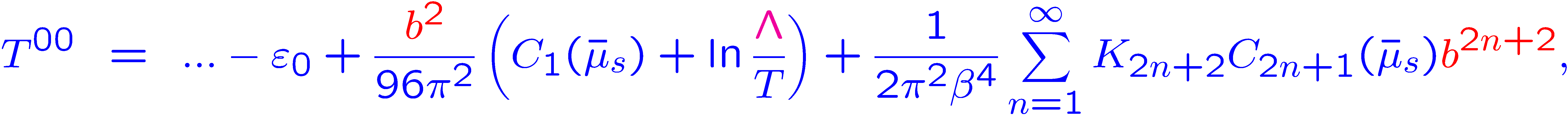 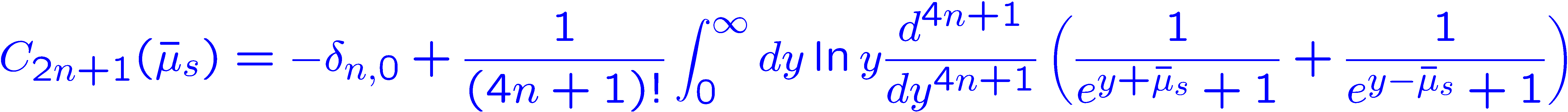 C. Zhang , R.H. Fang, JHG, D.F. Hou, Phys.Rev.D 102 (2020) arXiv:2005.08512
31
Summary
The Wigner functions of chiral systems have been obtained in global equilibrium
       up to 2nd  order ℏ . 

The charge currents and energy-momentum tensor  have been obtained
      from Wigner function up to 2nd  order ℏ .

The charge and energy densities and the pressure have contributions from the vorticity and EM field at 2nd order. 

The vector and axial Hall currents can be induced along the direction orthogonal
       to the vorticity and EM field at 2nd order. 

The 2nd energy-momentum tensor from EM field includes ultraviolent 
      divergence. Renormalized energy-momentum tensor satisfies trace anomaly.
Thanks for your attention!
32